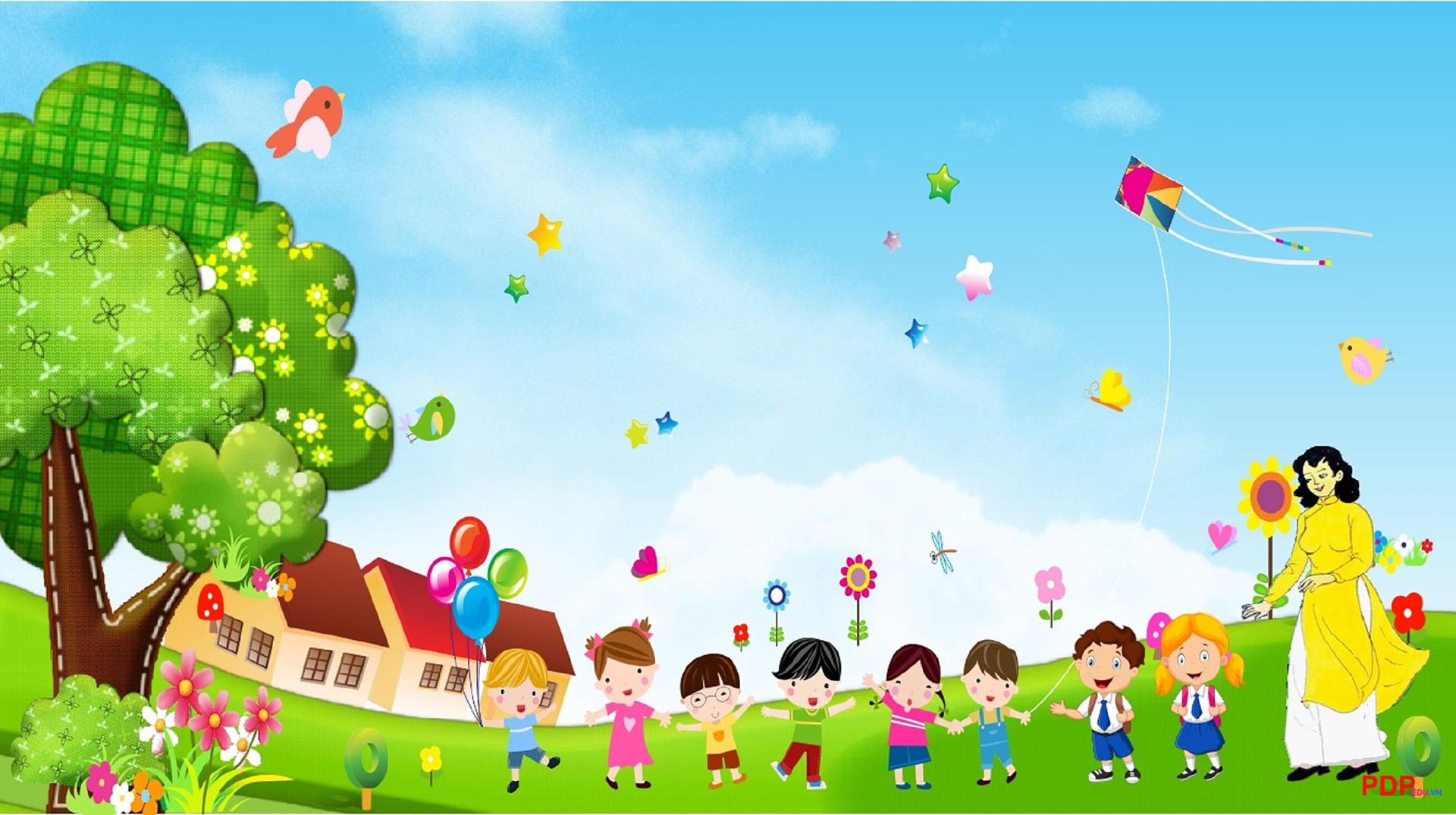 ỦY BAN NHÂN DÂN QUẬN 12
PHÒNG GIÁO DỤC VÀ ĐÀO TẠO QUẬN 12
MÔN TOÁN LỚP 2
Tuần 17
CHỦ ĐỀ: ÔN TẬP CUỐI HKI.
Tiết 2
Ôn tập phép cộng, phép trừ.
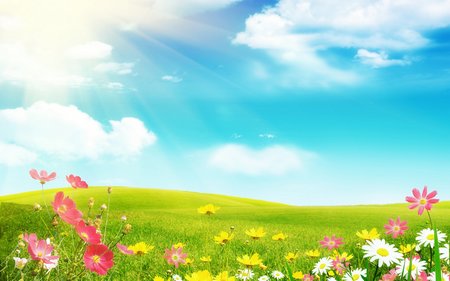 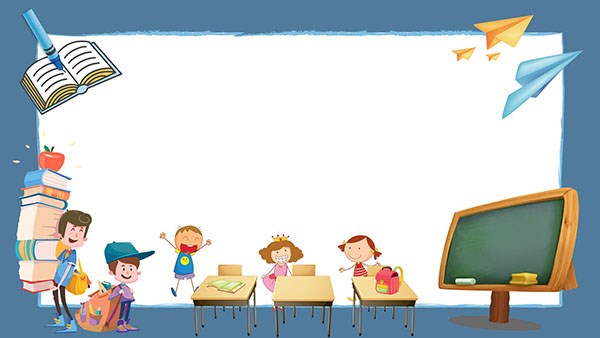 ÔN TẬP: TIẾT 2
     PHÉP CỘNG, PHÉP TRỪ
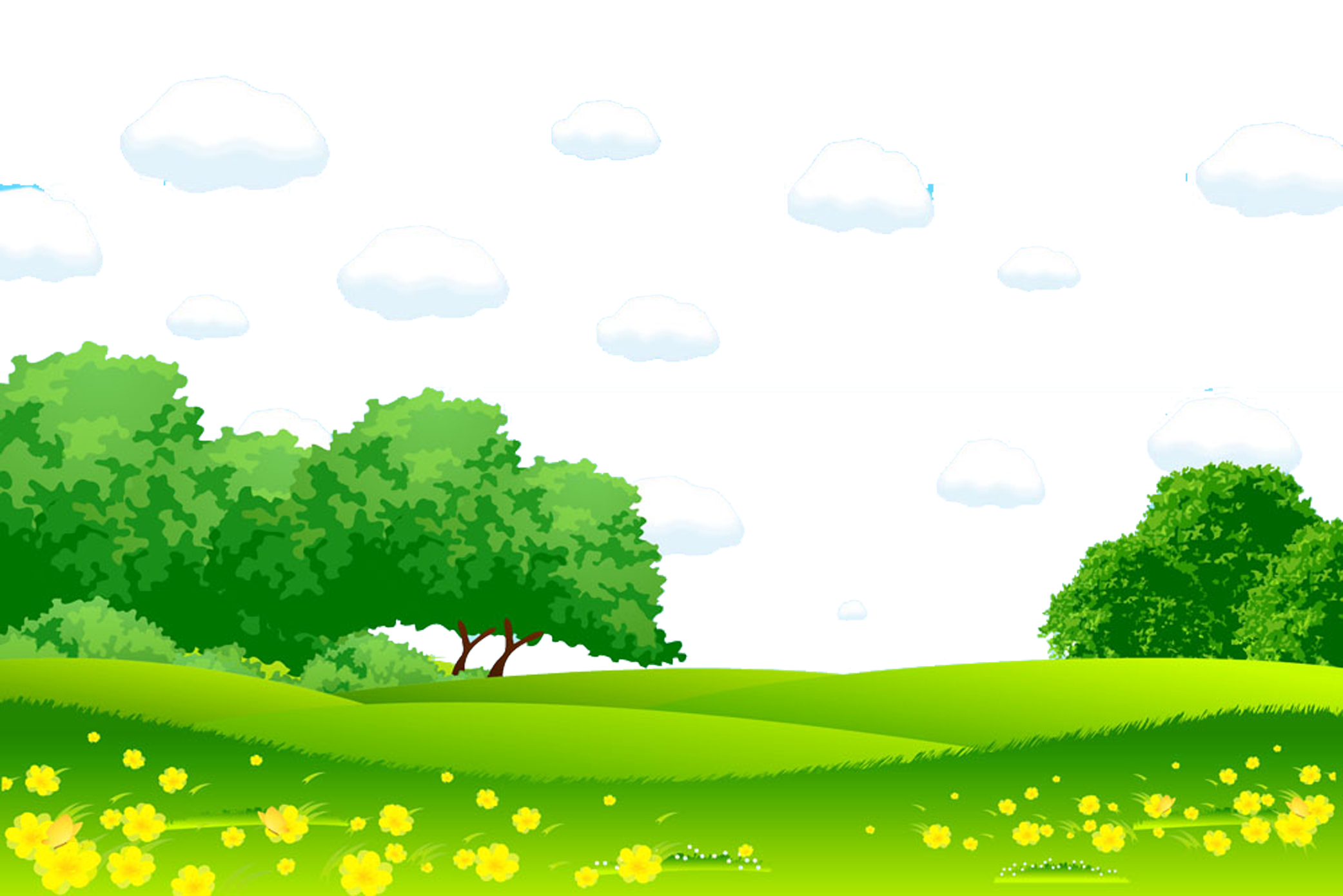 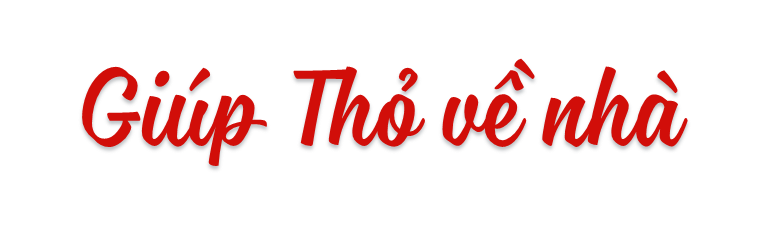 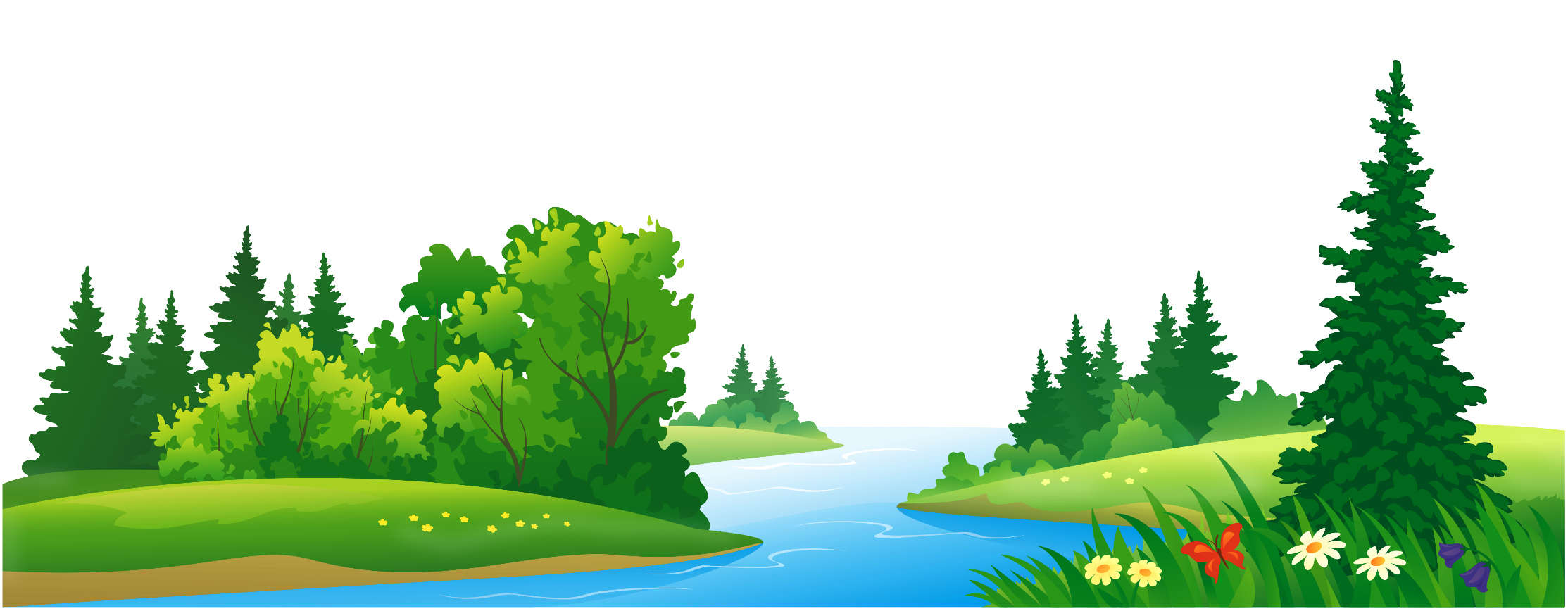 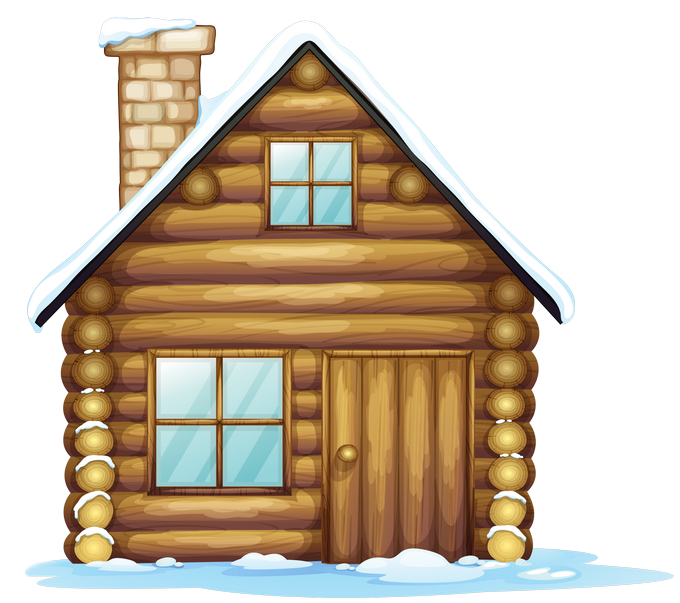 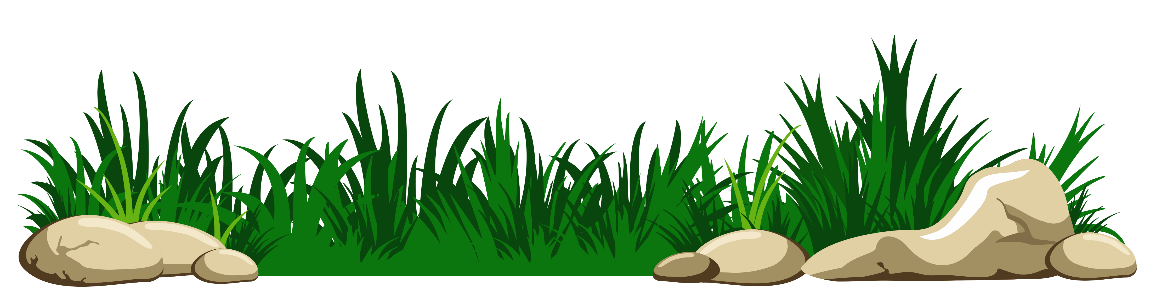 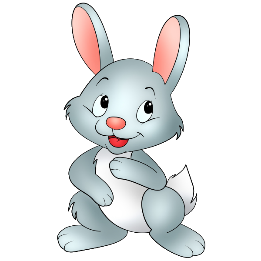 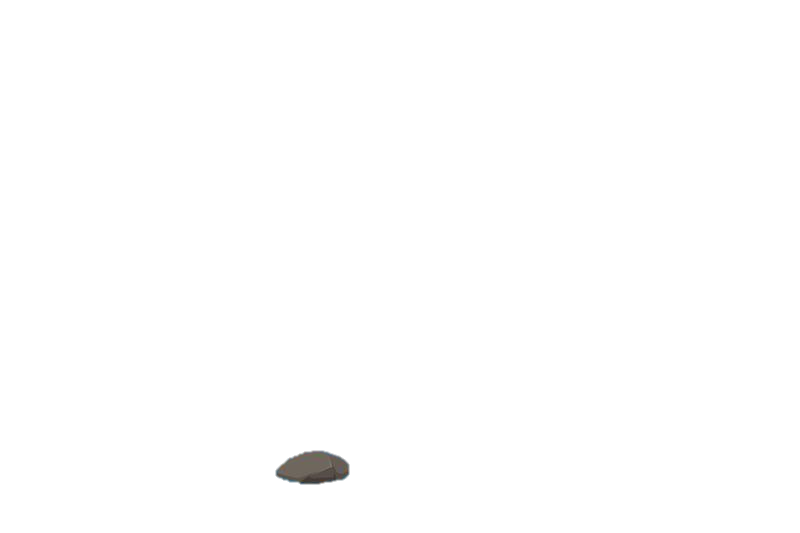 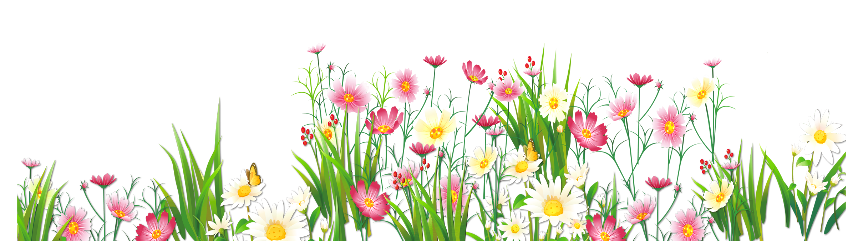 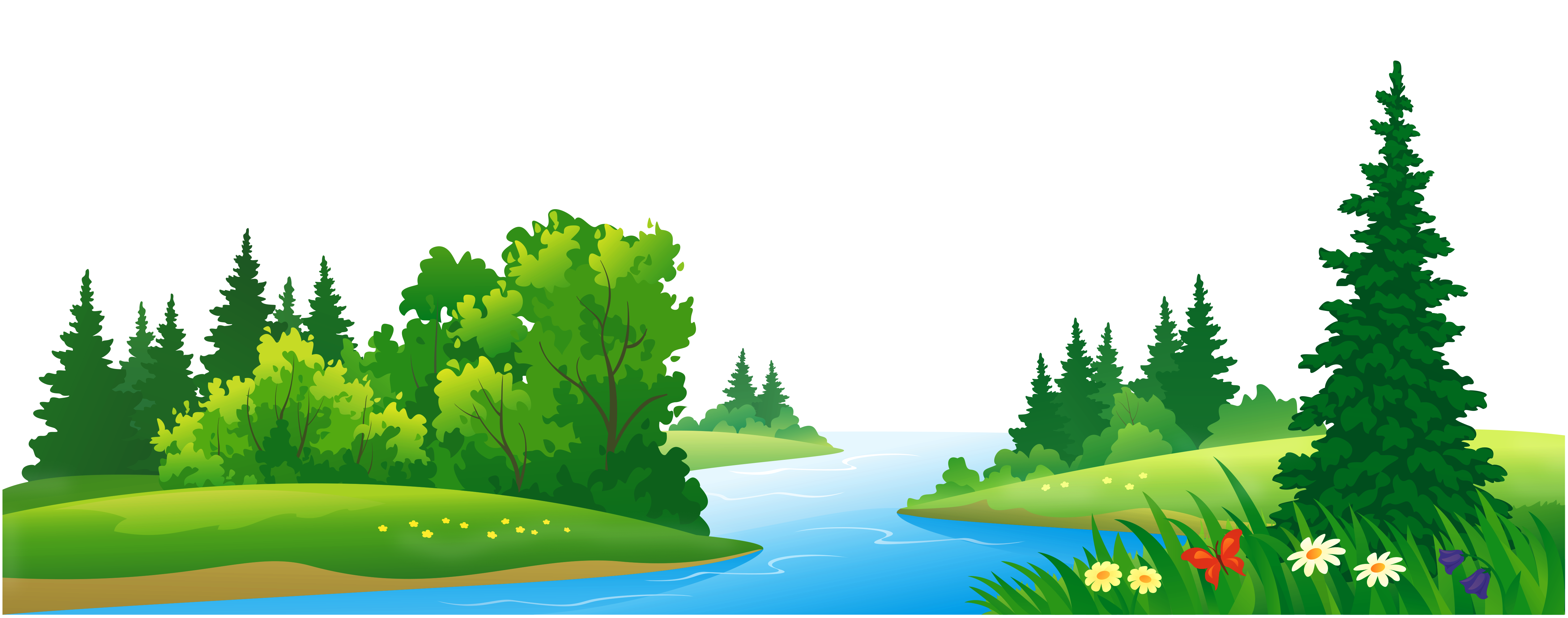 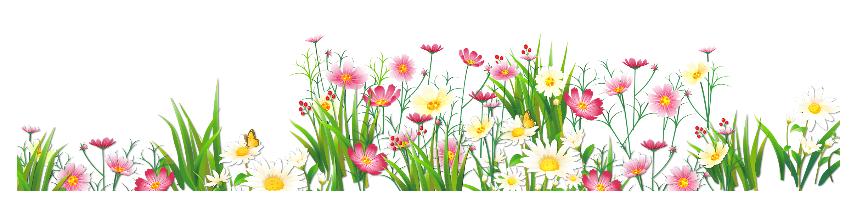 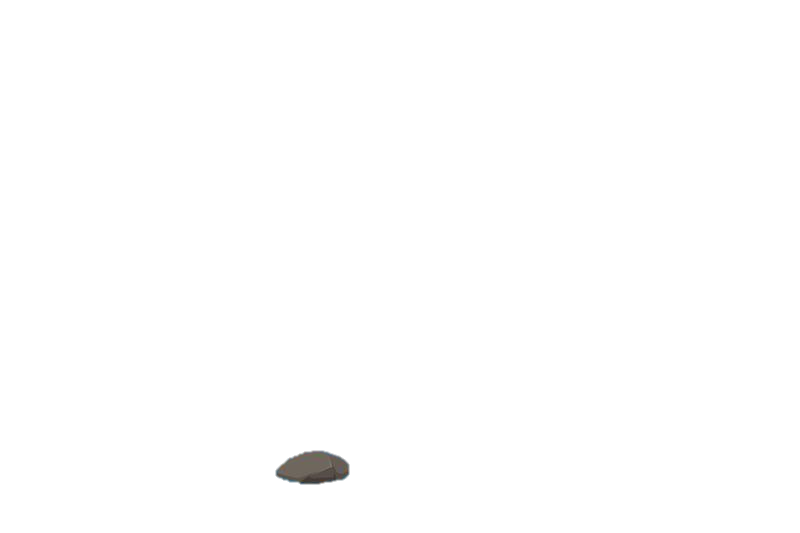 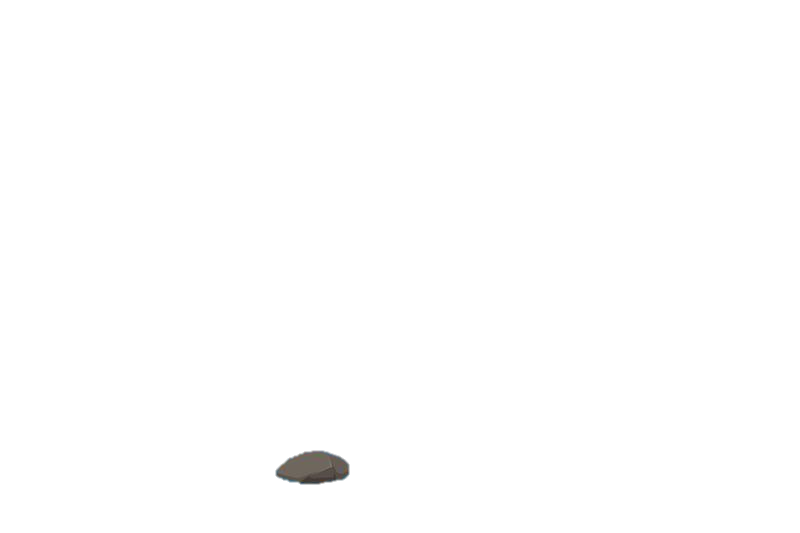 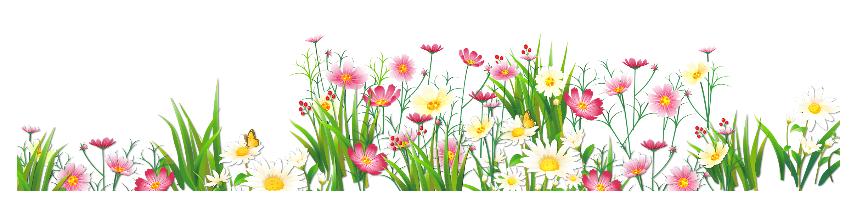 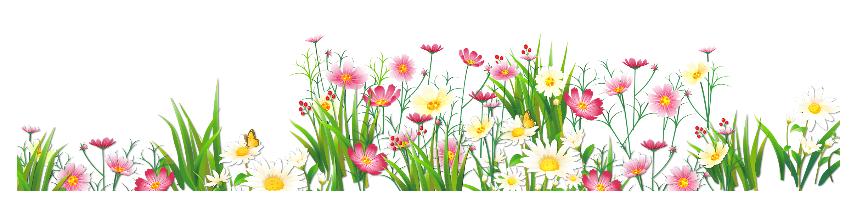 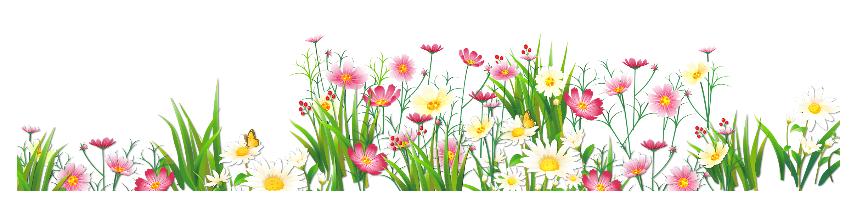 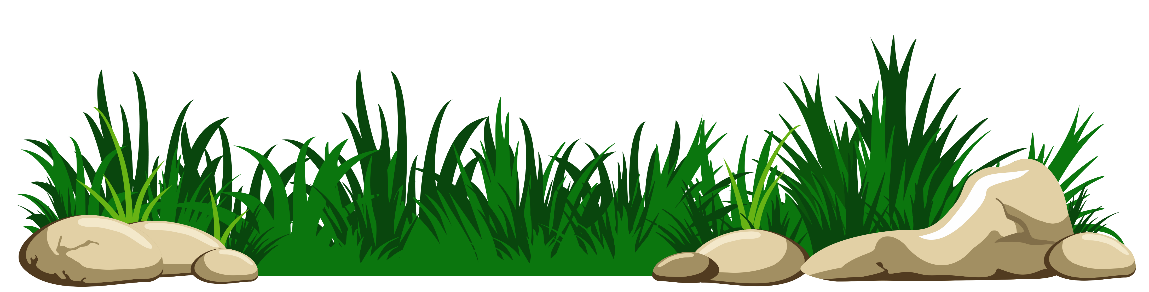 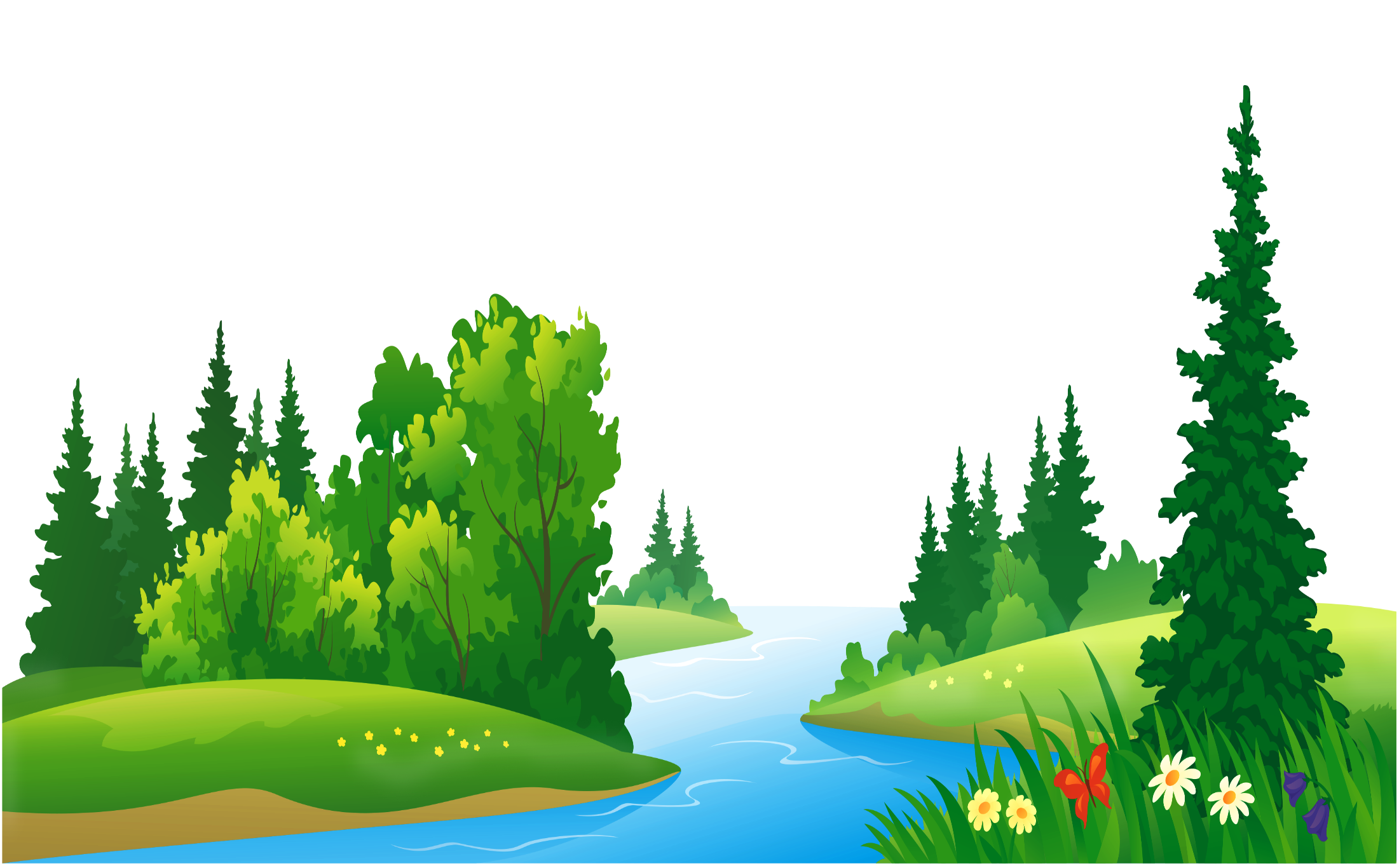 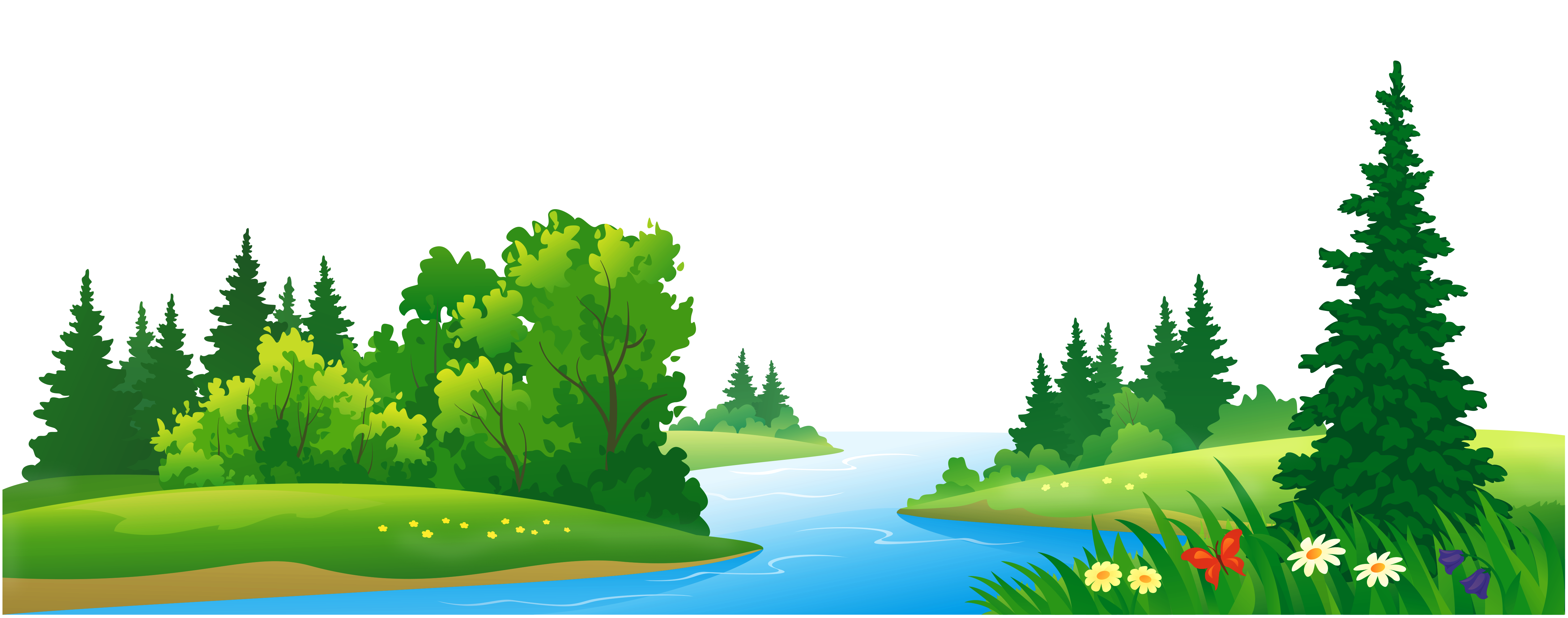 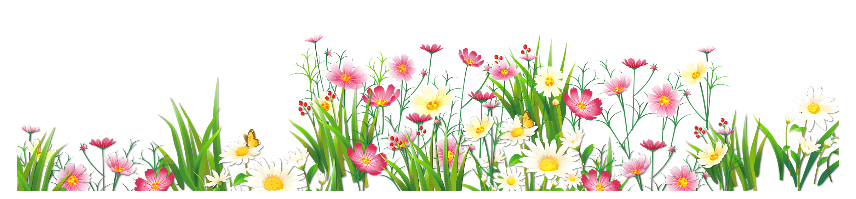 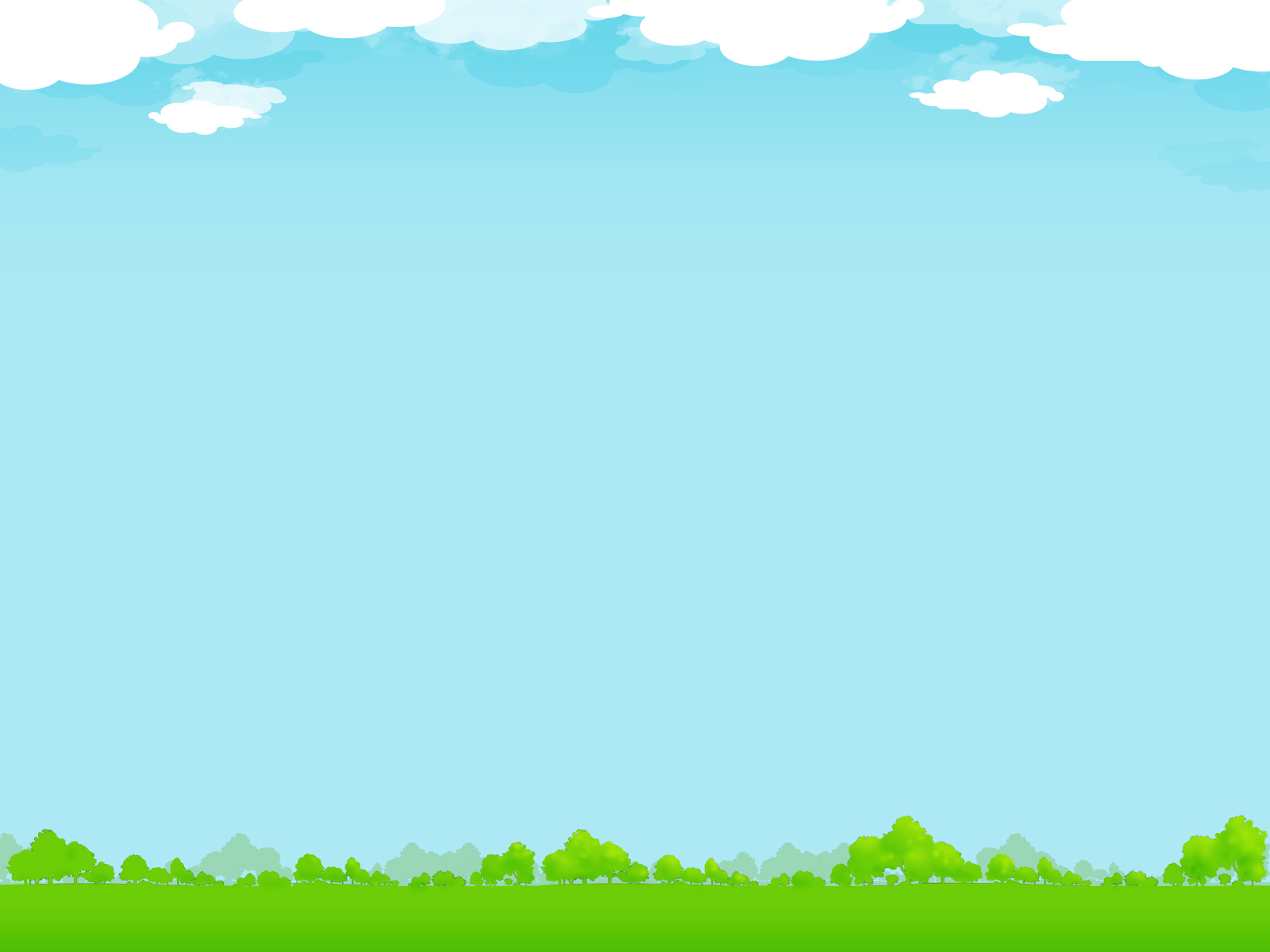 Bài 1a
Tính nhẩm
11
13
8 + 3 =             7 + 6 =        
5 + 8 =             9 + 4 =

12 – 5 =          11 – 3 =              
16 – 8 =          13 – 7 =
13
13
8
7
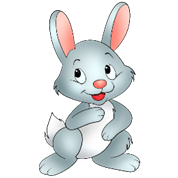 8
6
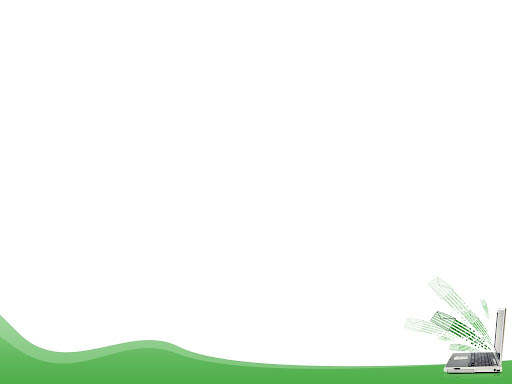 Bài 1b
Tính nhẩm
40 + 50  =                70 - 20  =        
60 -  30  =                80 + 20 =

                  90 -  50 =                        
                  10 + 70 =
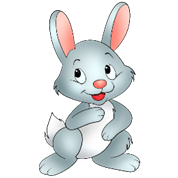 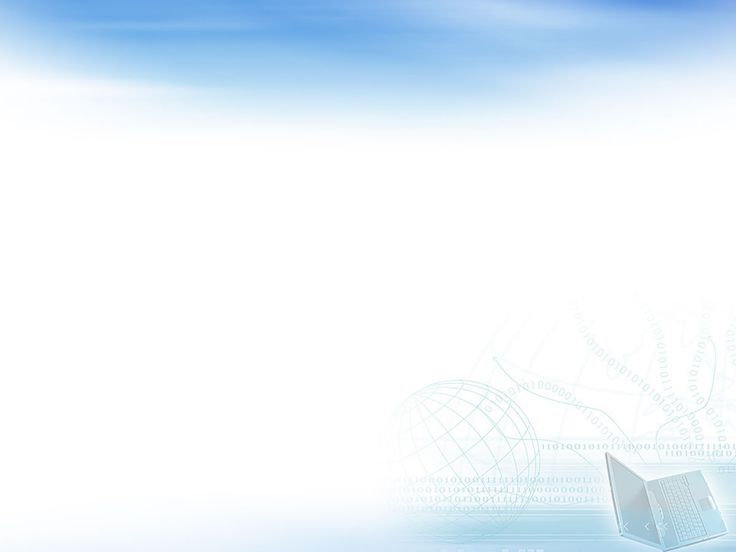 Bài 1b
Tính nhẩm
40 + 50
Nhẩm: 4 chục + 5 chục = 9 chục
Vậy   :  40 + 50 = 90
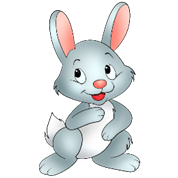 60 - 30
Nhẩm: 6 chục - 3 chục = 3 chục
Vậy   :  60 - 30 = 30
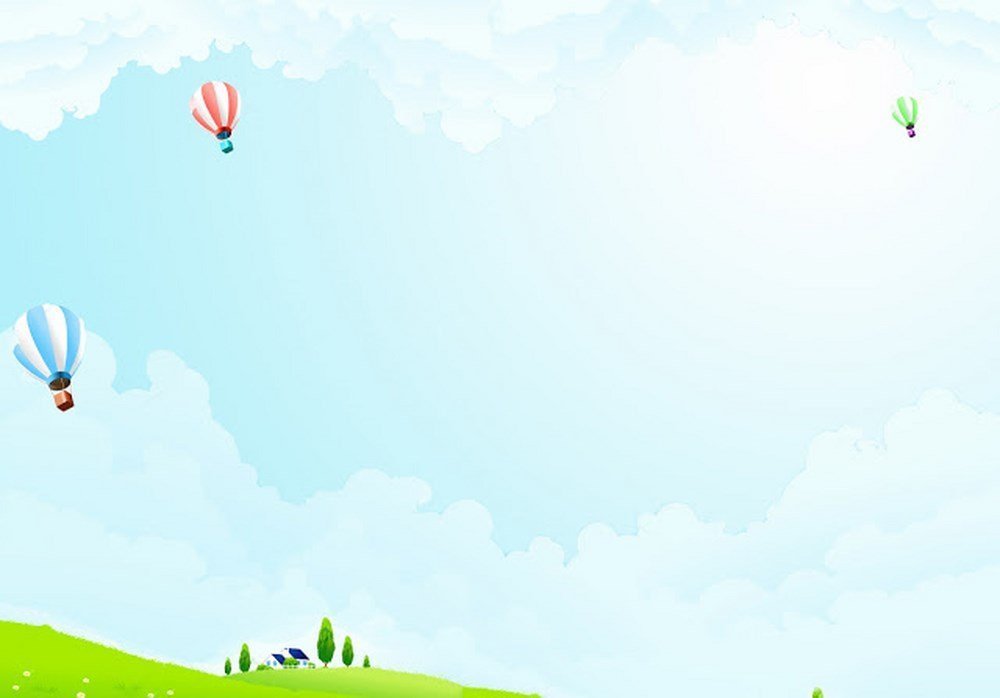 Bài 1b
Tính nhẩm
50
90
40 + 50  =              70 - 20  =        
60 -  30  =              80 + 20 =

                 90 -  50 =                        
                 10 + 70 =
100
30
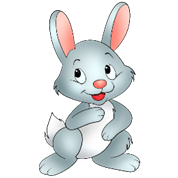 40
80
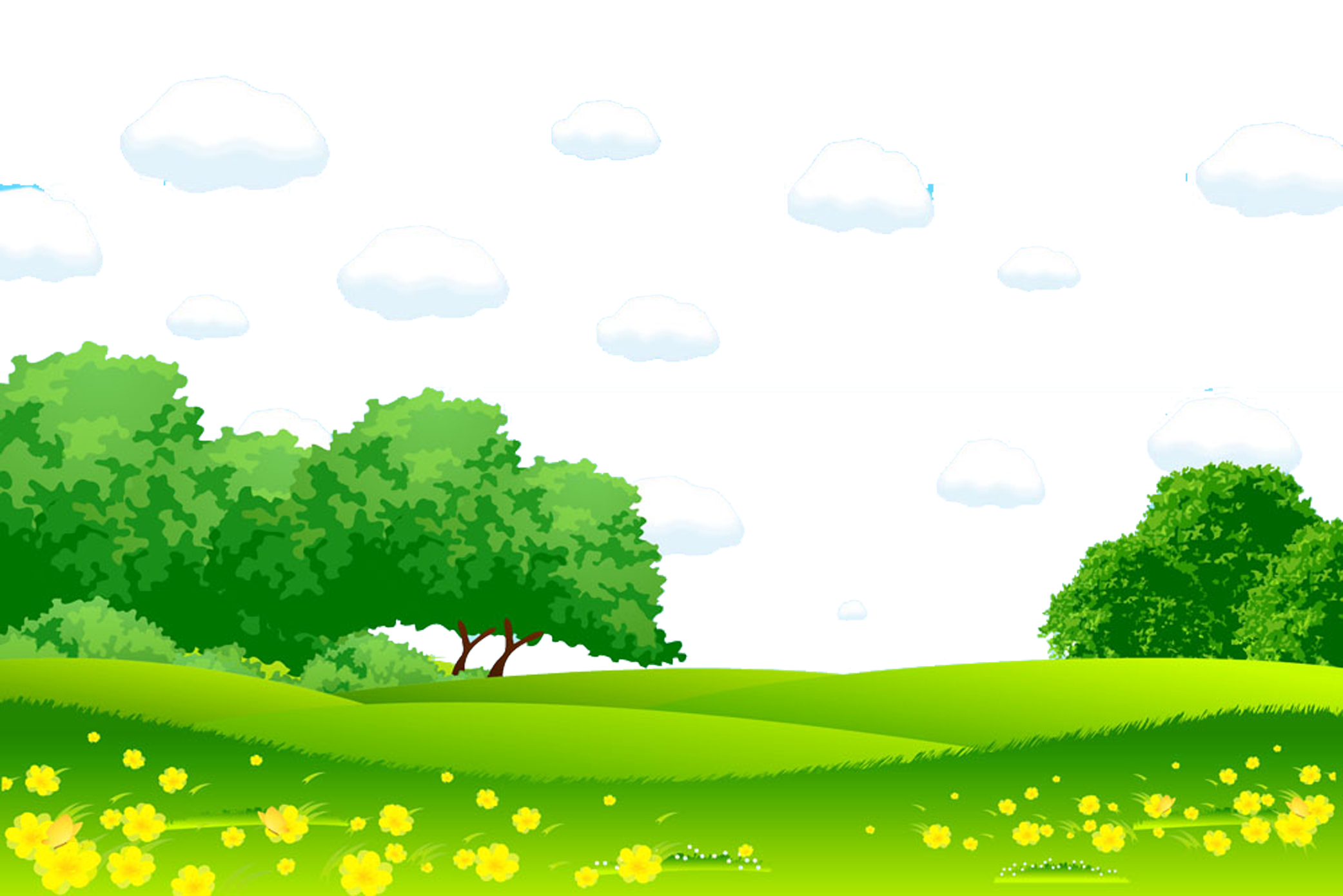 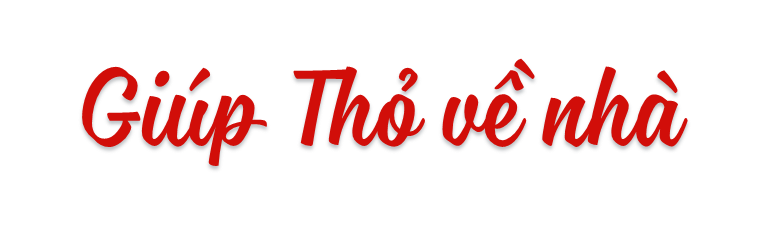 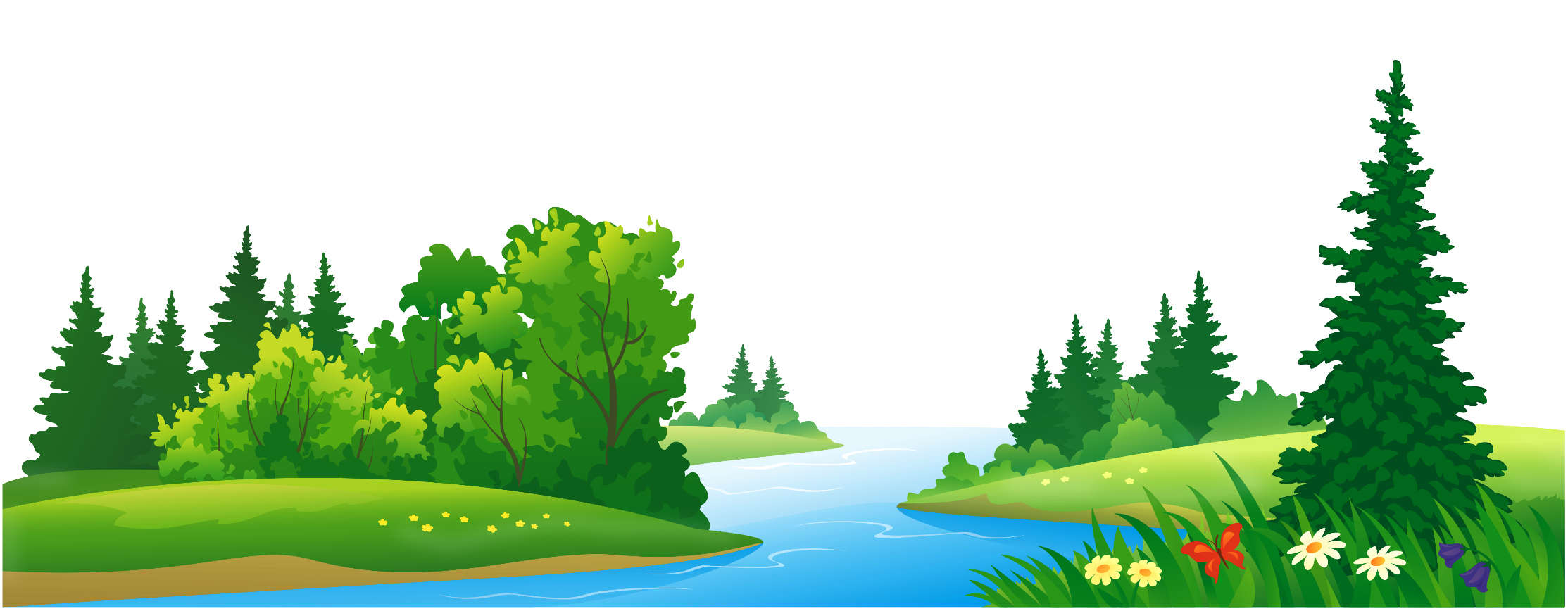 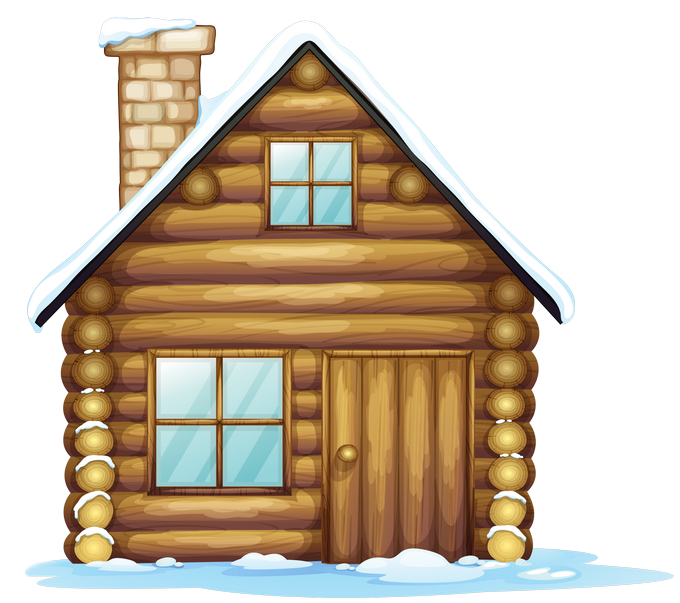 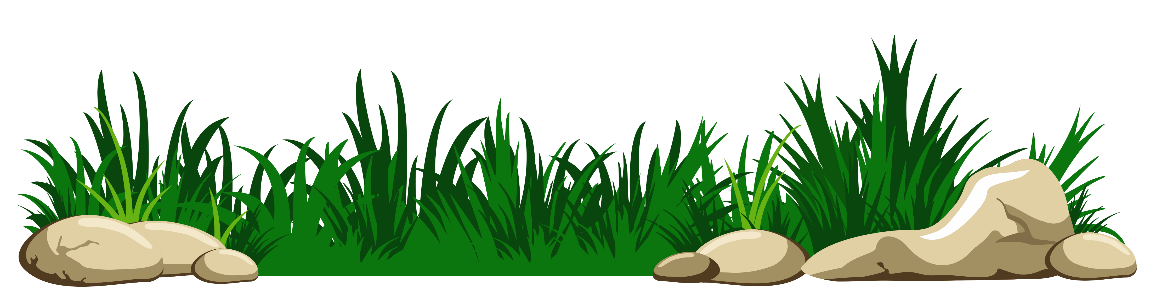 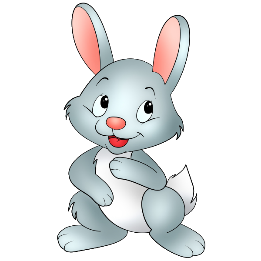 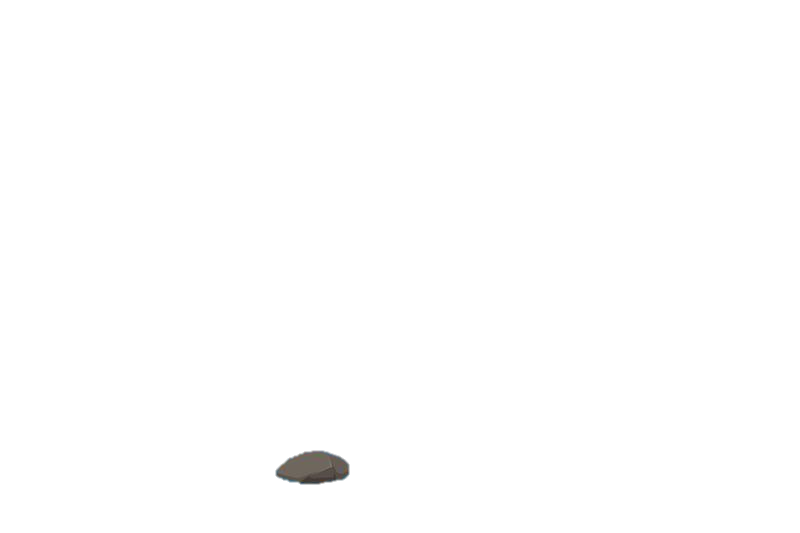 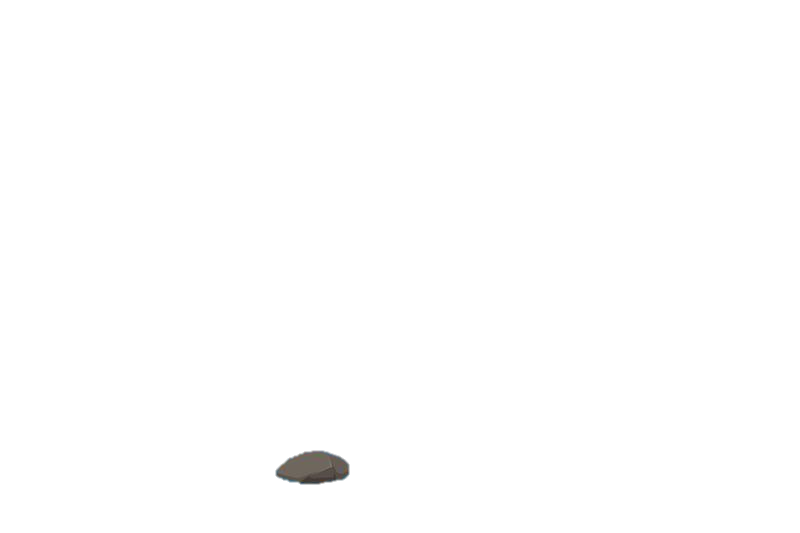 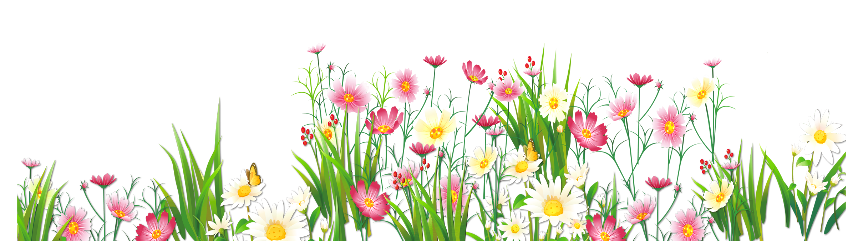 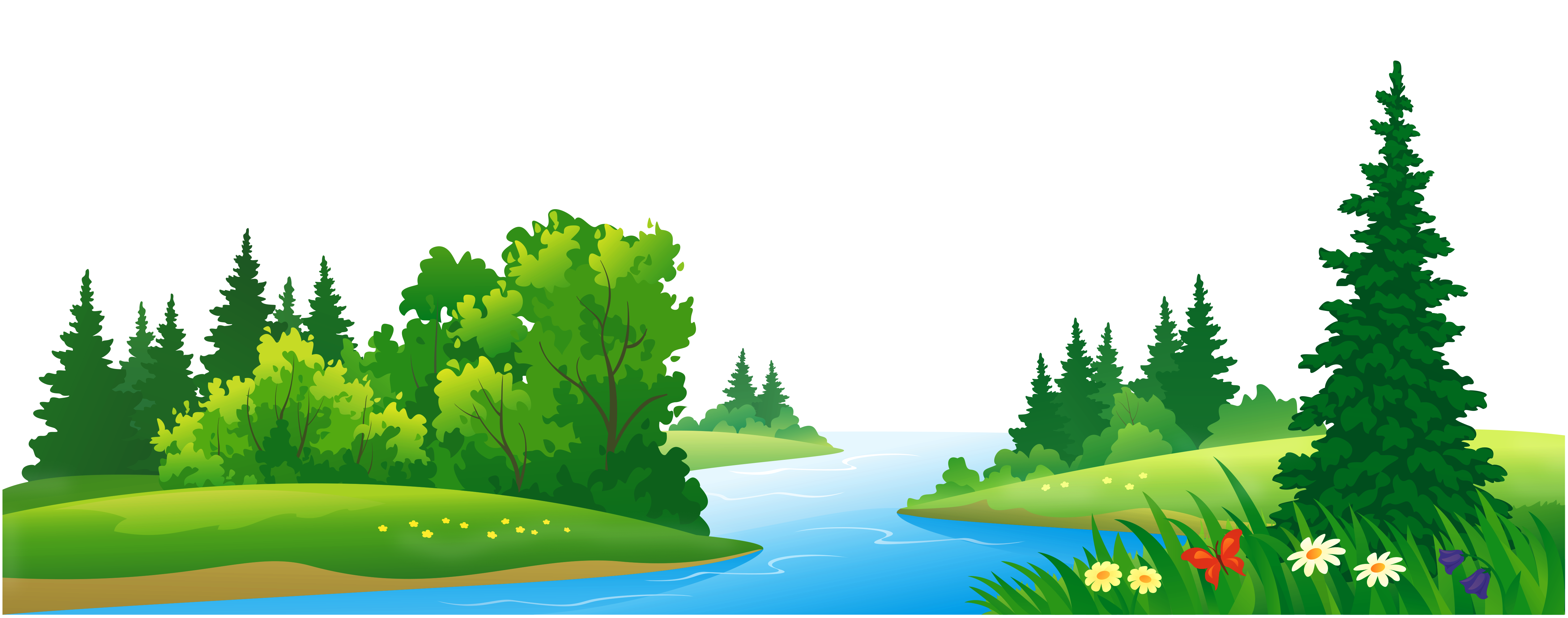 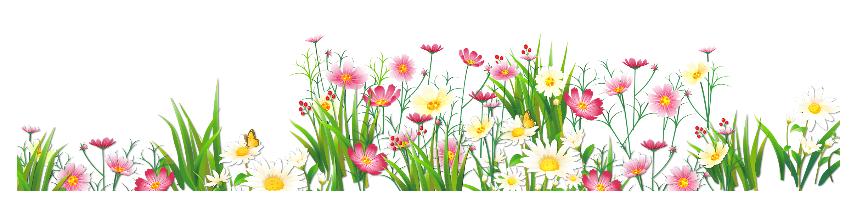 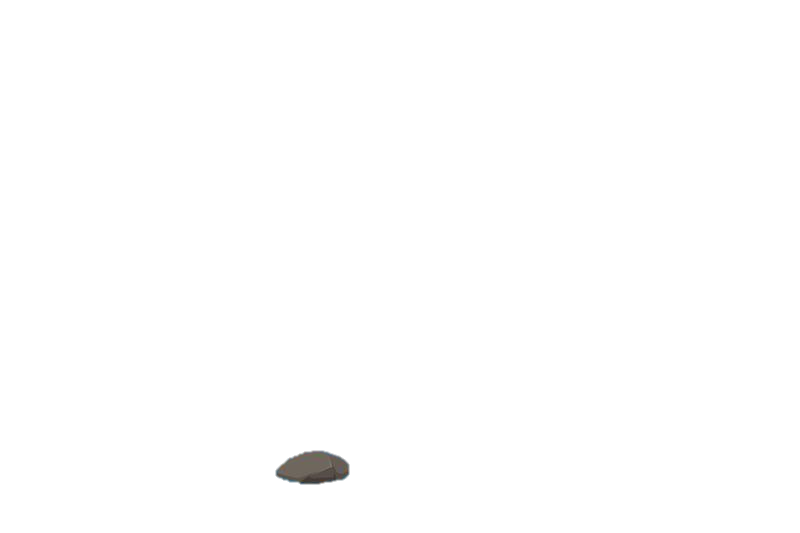 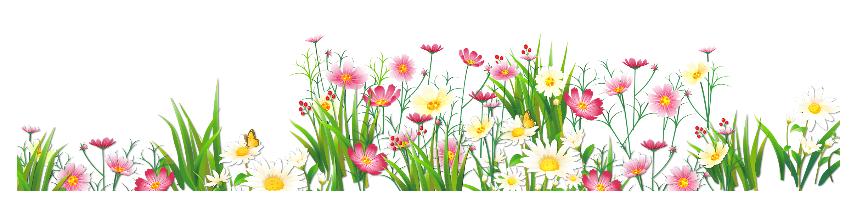 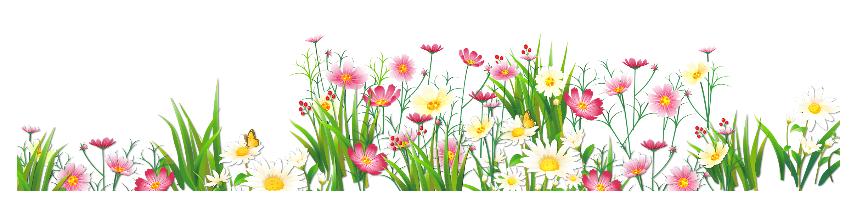 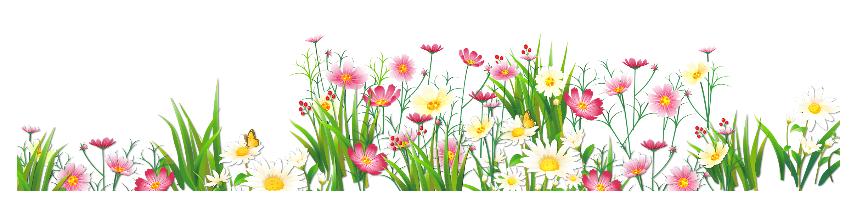 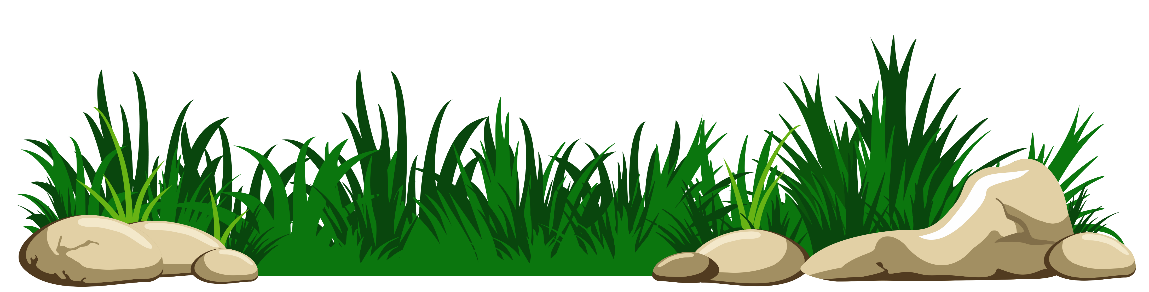 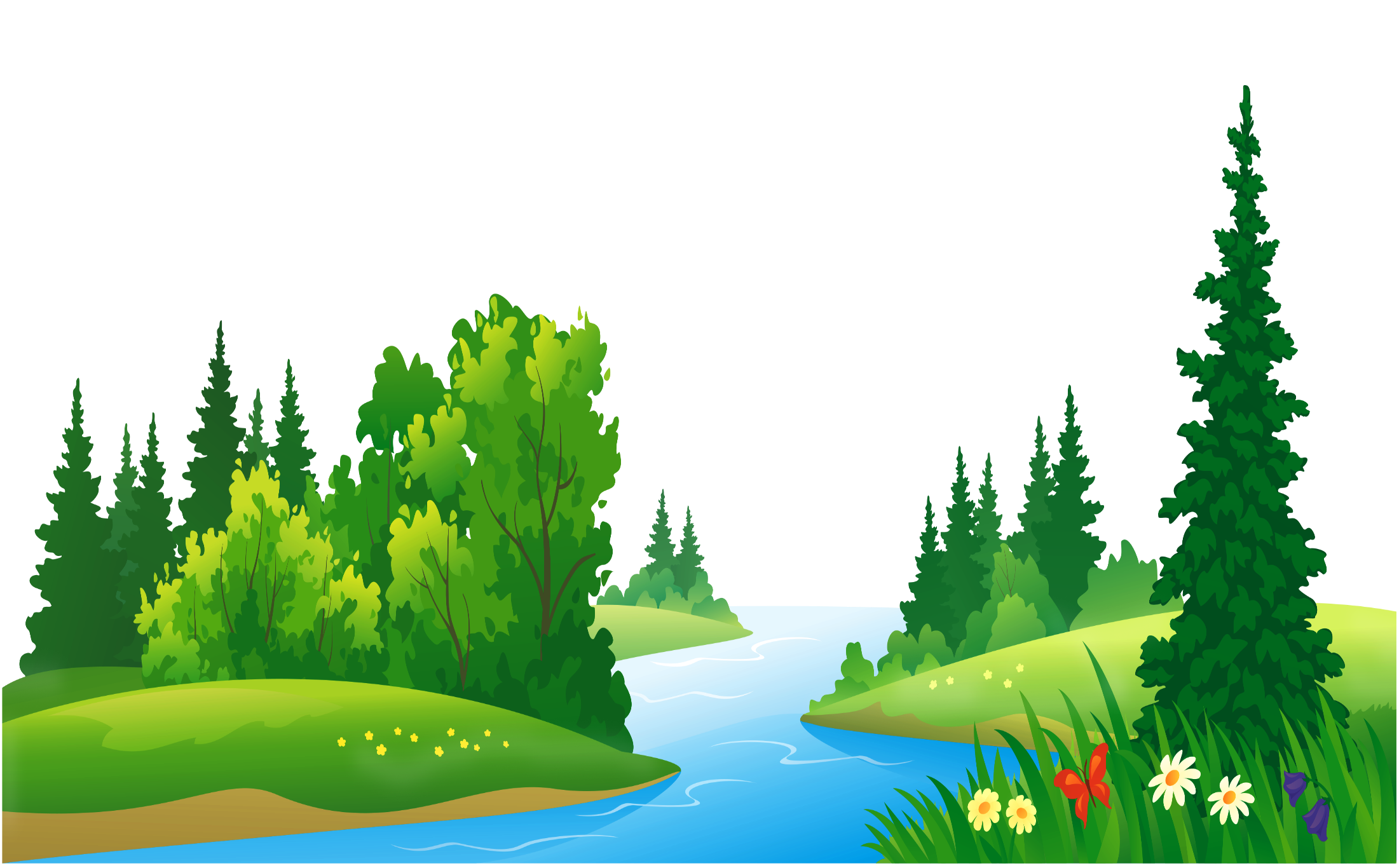 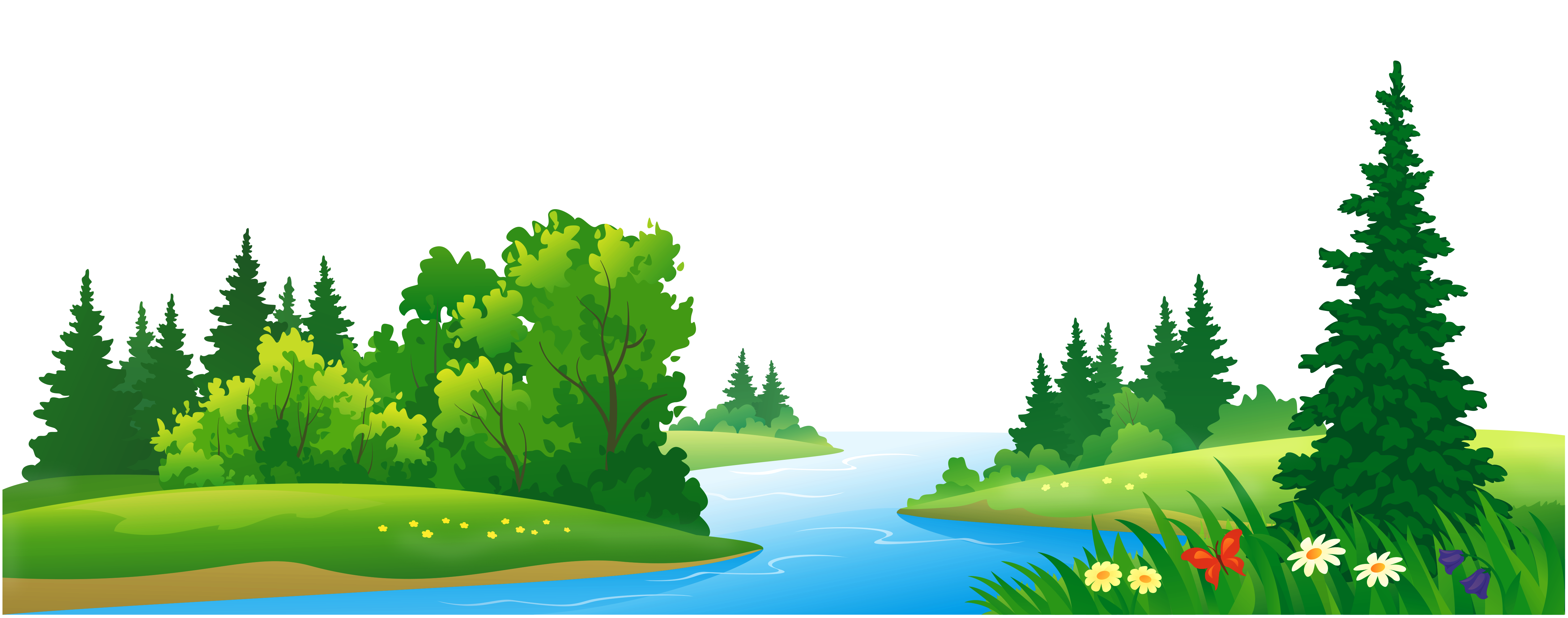 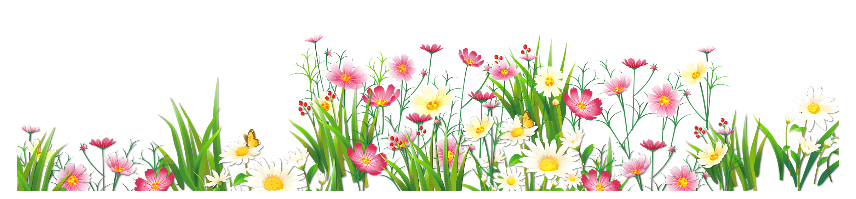 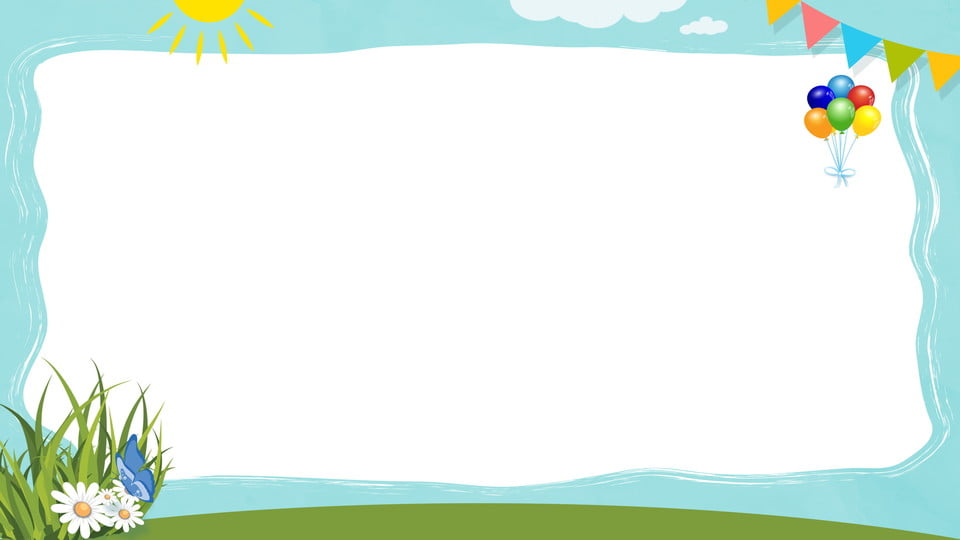 Bài 2: 
Đặt tính rồi tính
80 + 18
54 + 27
30 + 70
+ Đặt tính: Viết số hạng thứ nhất ở hàng trên, số hạng thứ hai ở hàng dưới sao cho các chữ số trong cùng một hàng thẳng cột với nhau. Dấu cộng ghi giữa hai số hạng. Gạch ngang thay dấu bằng.
+ Tính: Tính từ phải sang trái, bắt đầu từ hàng đơn vị.
- Khi nhớ ta nhớ từ hàng đơn vị sang hàng chục.
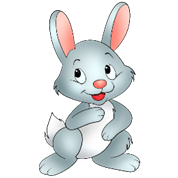 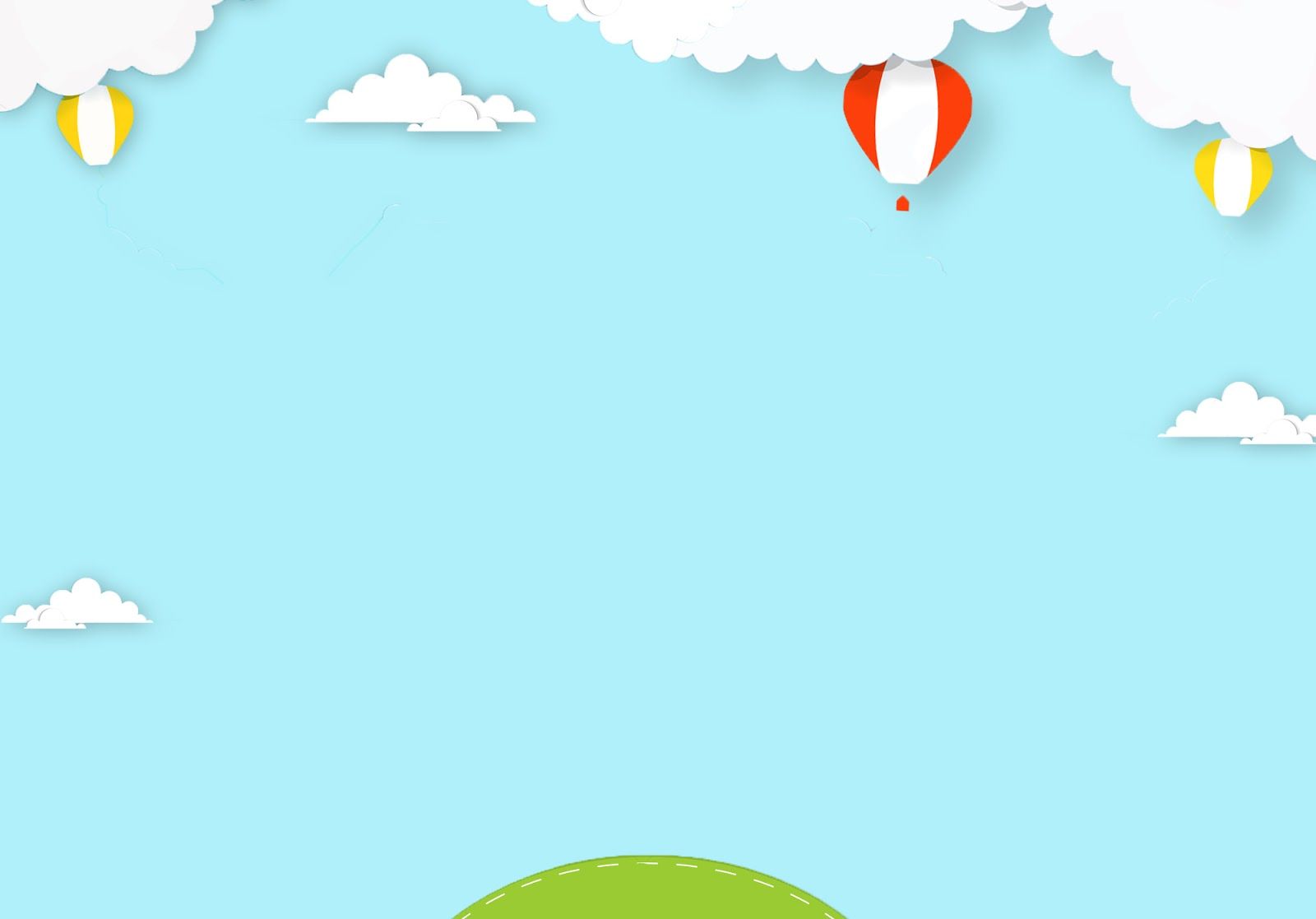 Bài 2: Tính
80 + 18
54 + 27
30 + 70
54
30
80
+
+
+
27
18
70
81
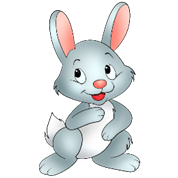 9
8
100
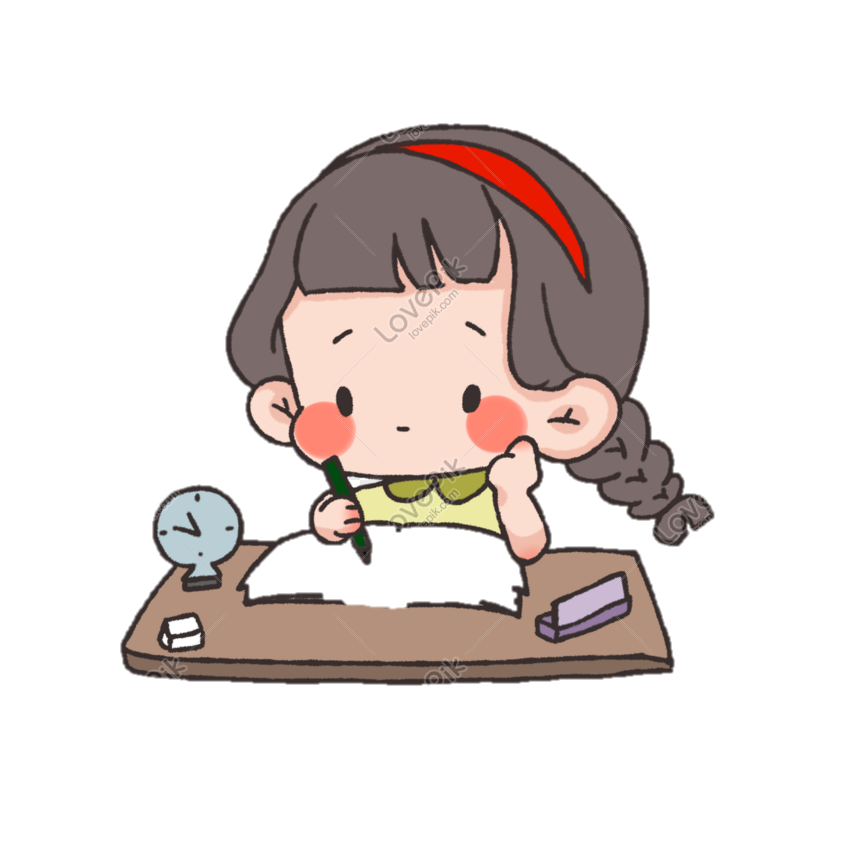 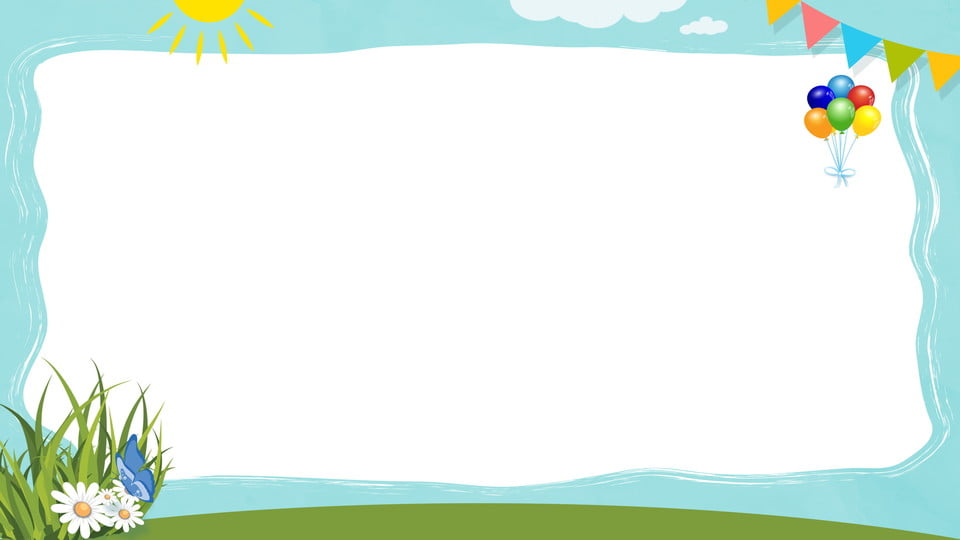 Bài 2: 
Đặt tính rồi tính
32 - 15
100 - 50
30 - 13
+ Đặt tính: Viết số bị trừ ở hàng trên, số trừ ở hàng dưới sao cho các chữ số trong cùng một hàng thẳng cột với nhau. Dấu trừ ghi giữa hai số . Gạch ngang thay dấu bằng.
+ Tính: Tính từ phải sang trái, bắt đầu từ hàng đơn vị.
- Khi nhớ ta nhớ  sang hàng chục của số trừ.
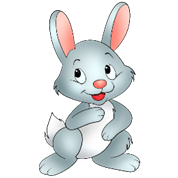 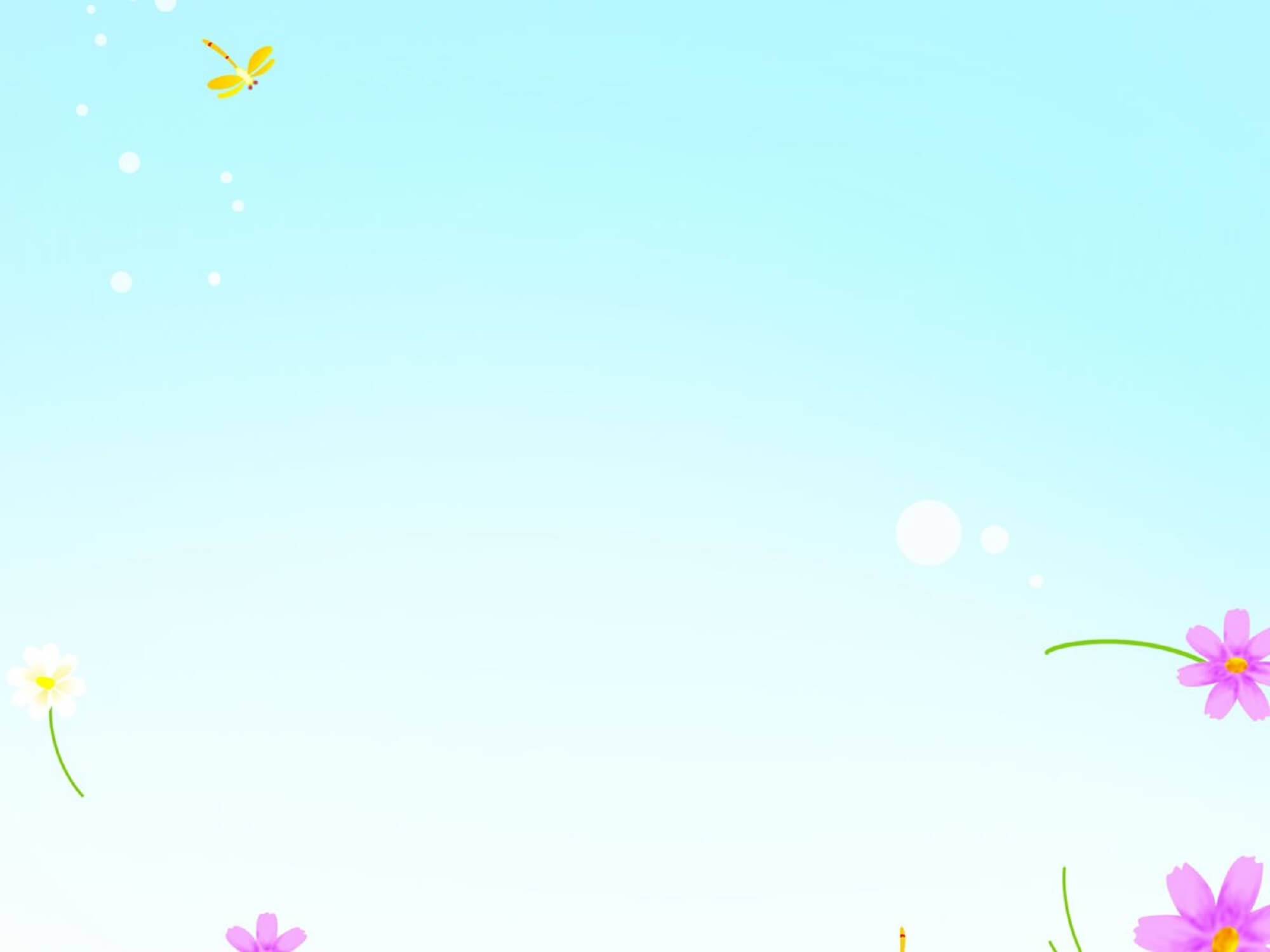 Bài 2: 
Đặt tính rồi tính
32 - 15
100 - 50
30 - 13
100
30
32
-
-
-
50
13
15
45
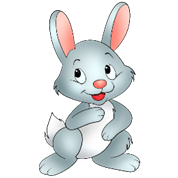 7
1
17
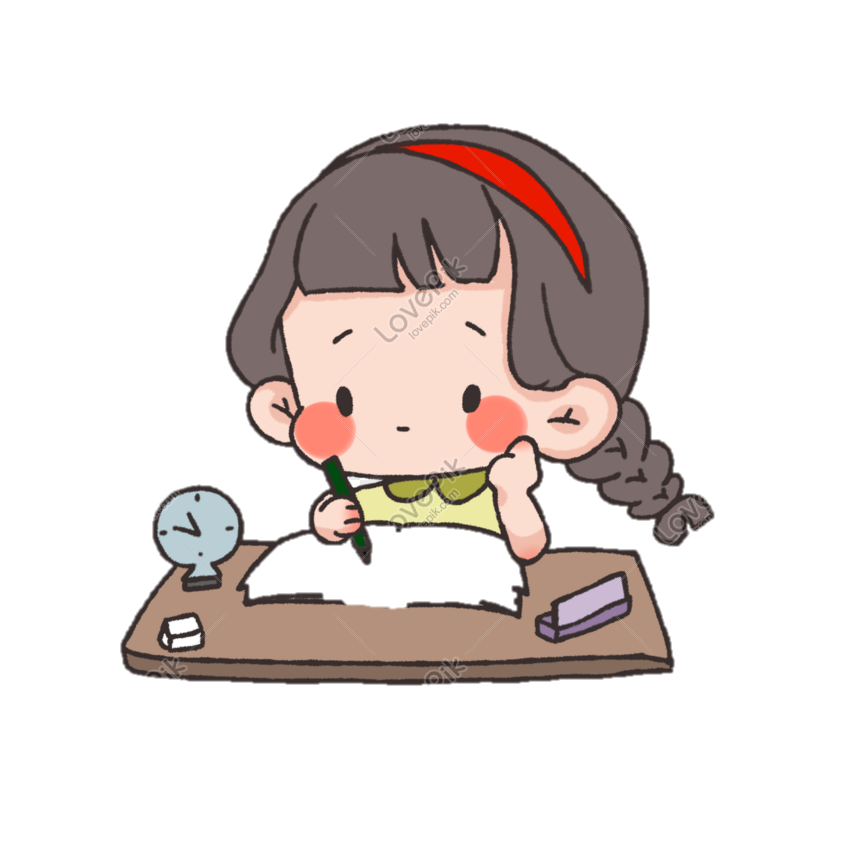 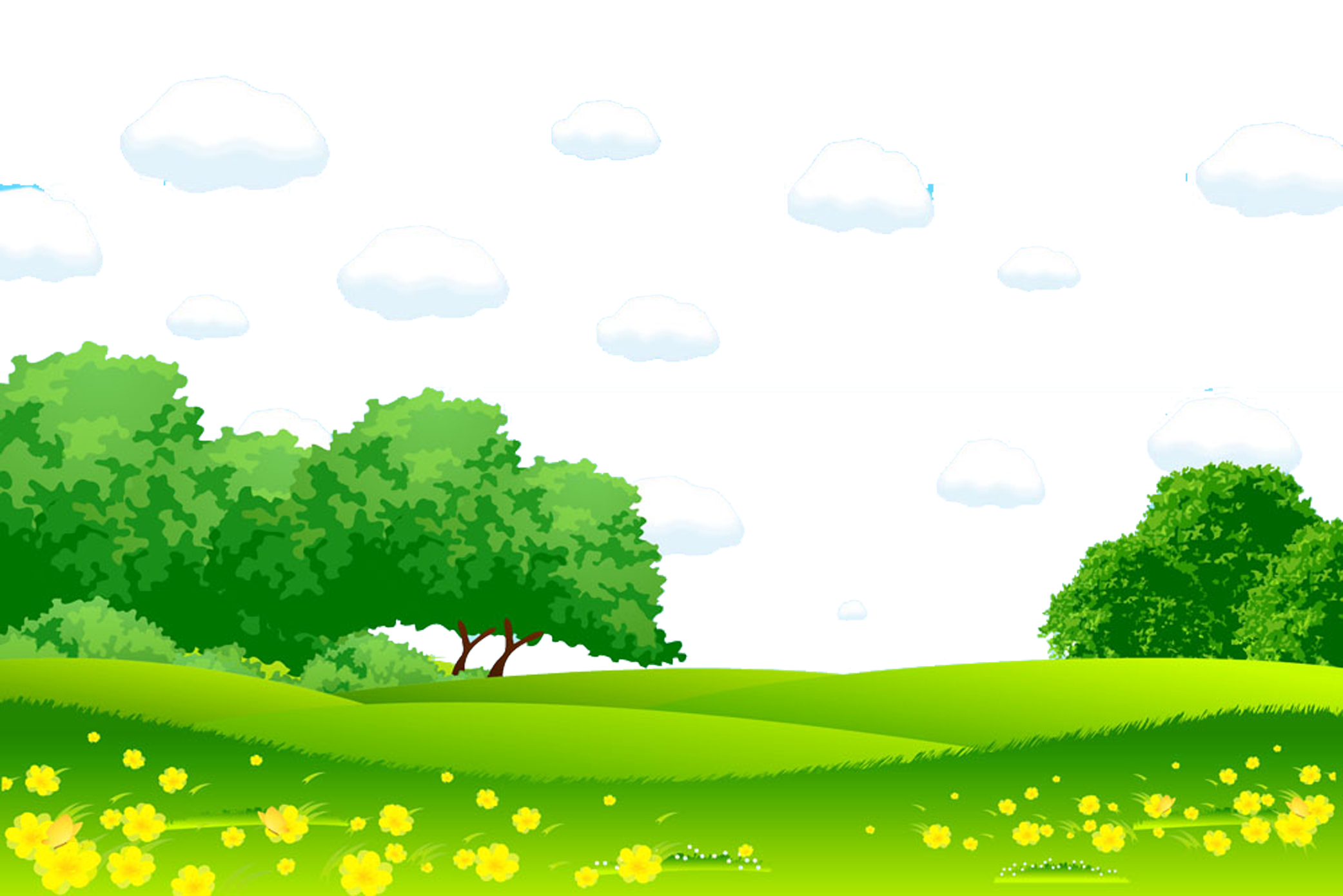 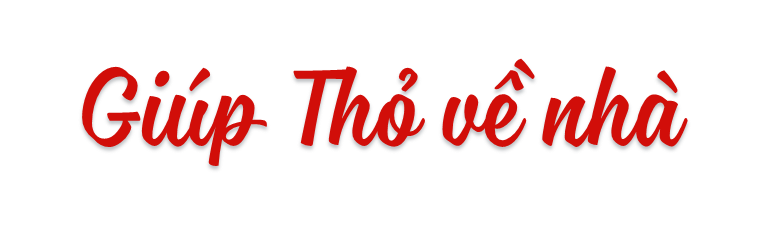 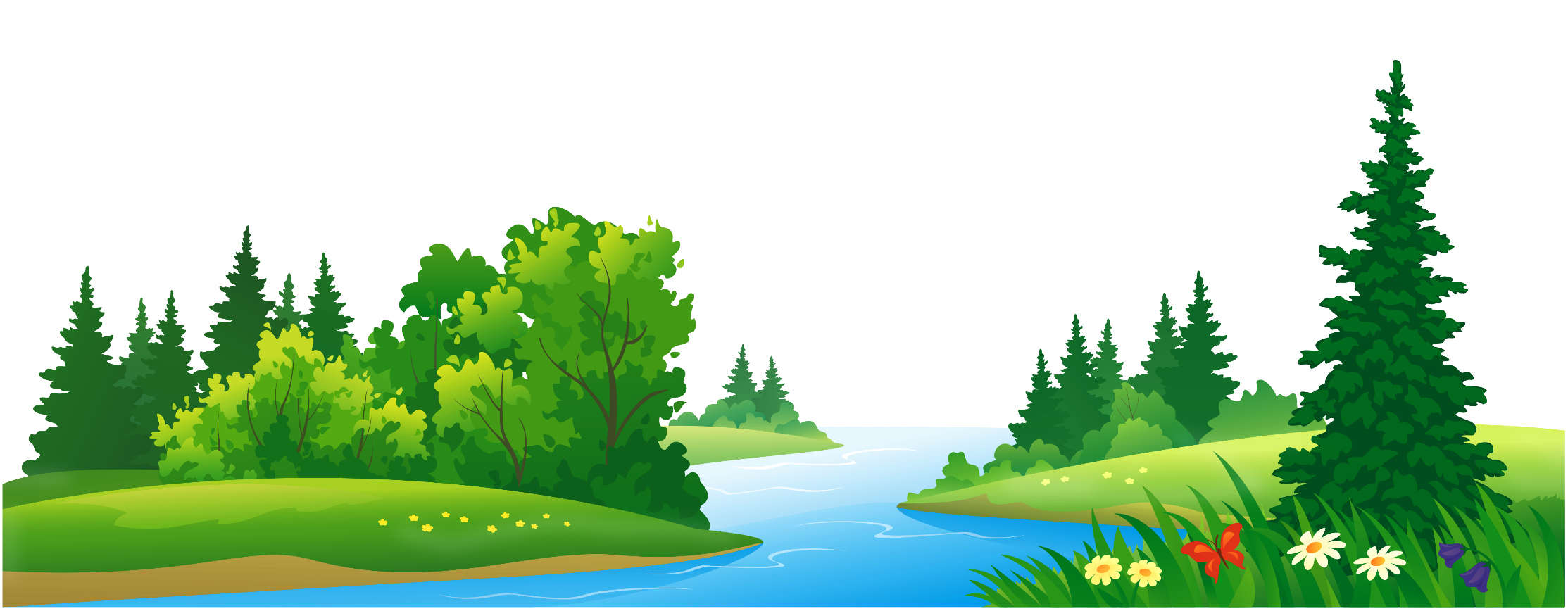 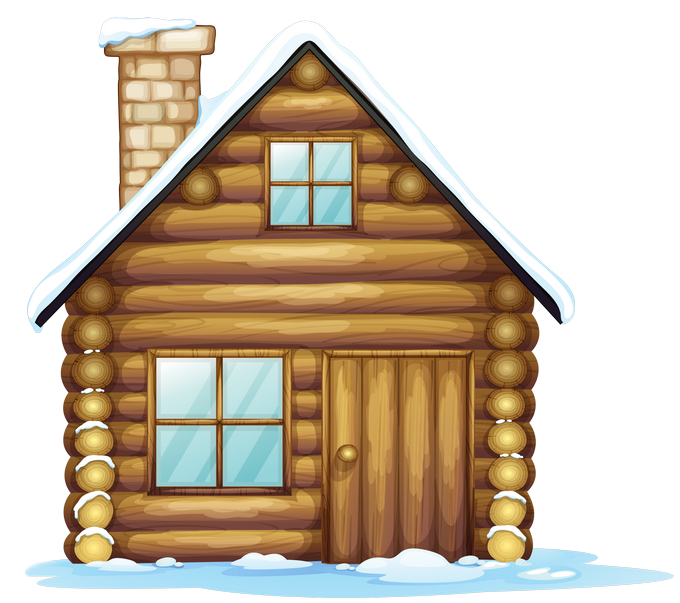 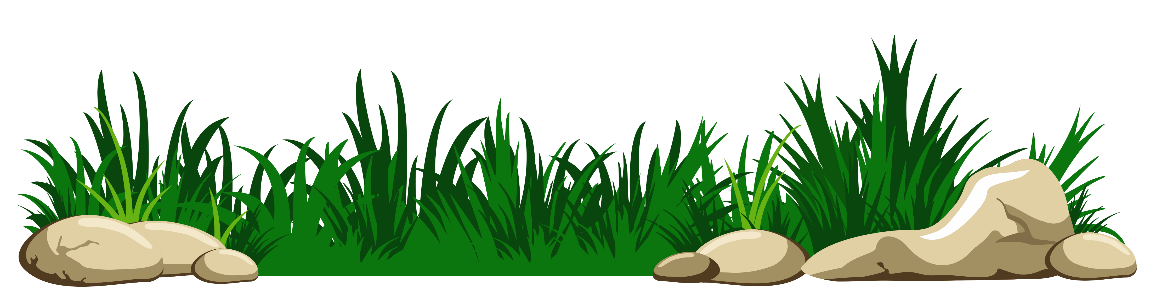 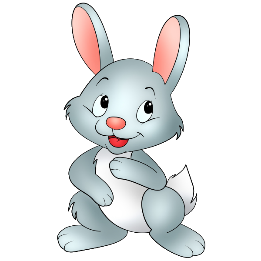 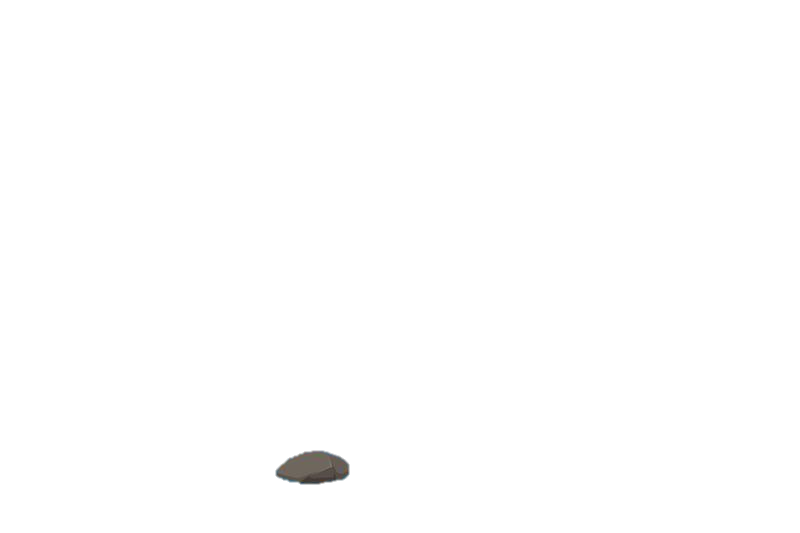 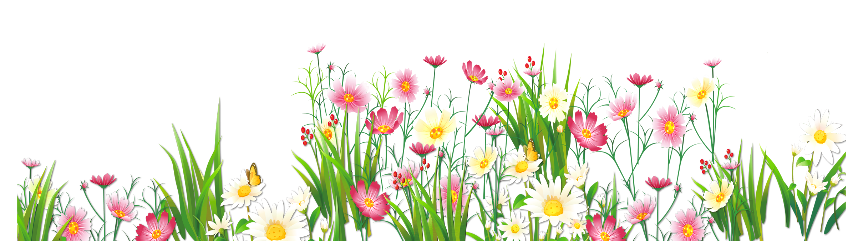 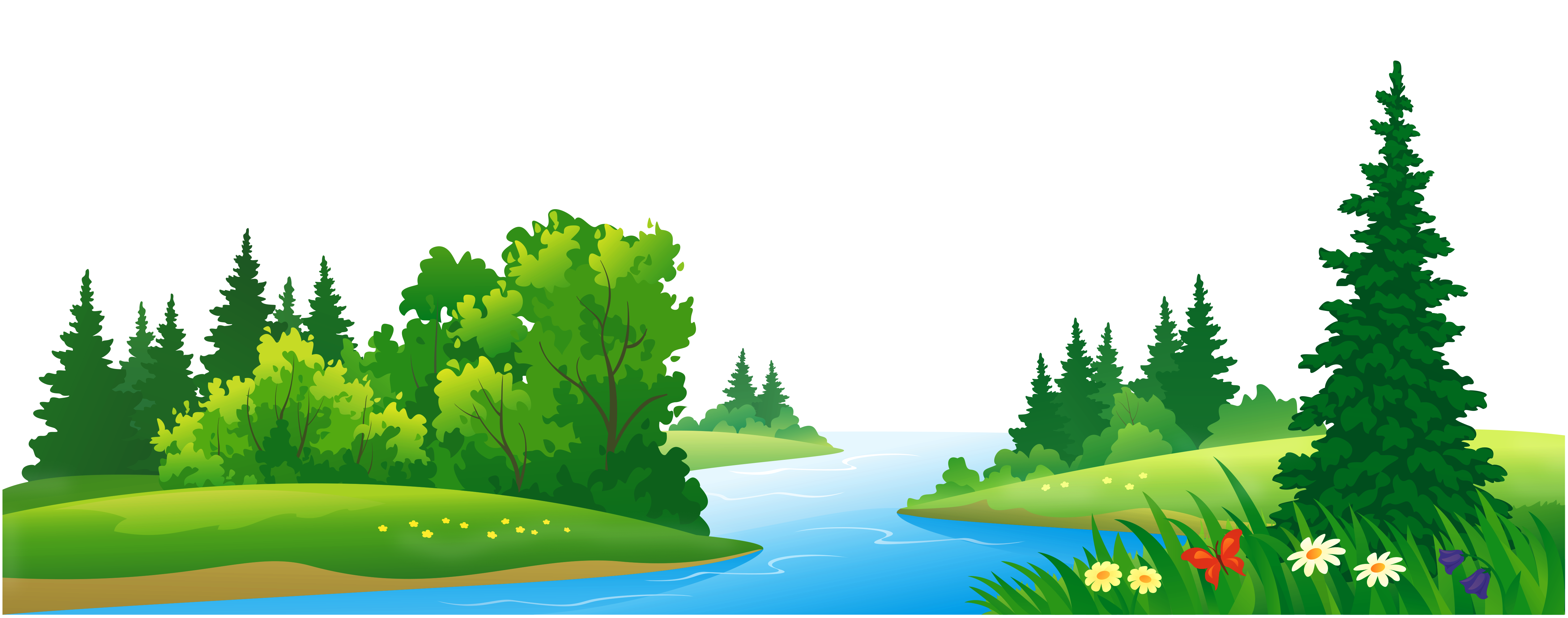 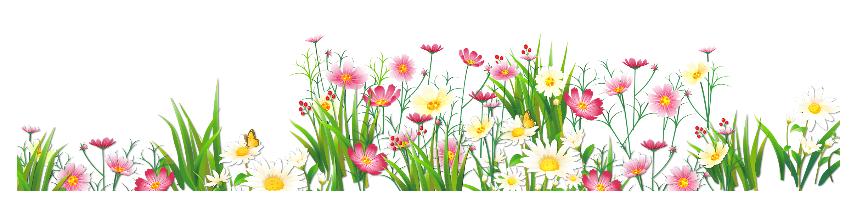 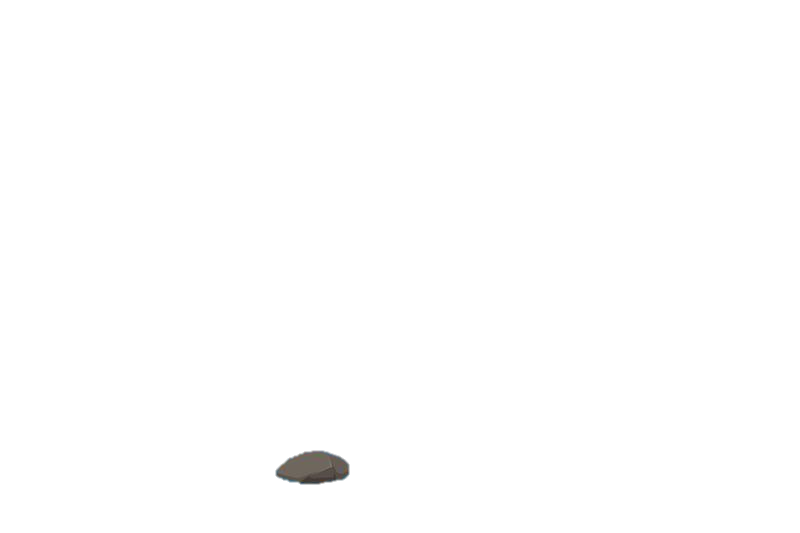 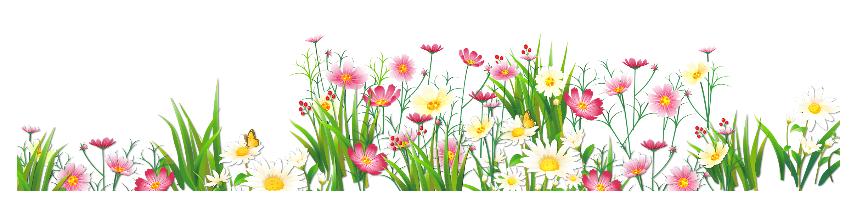 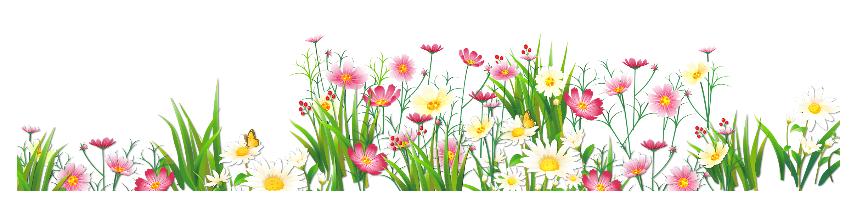 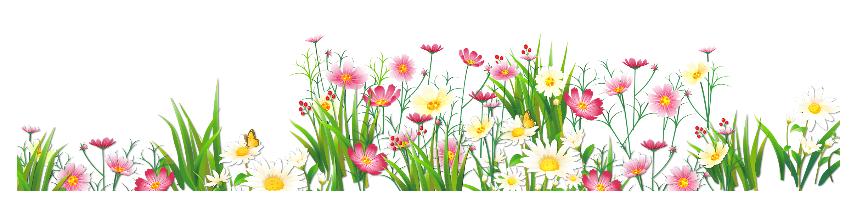 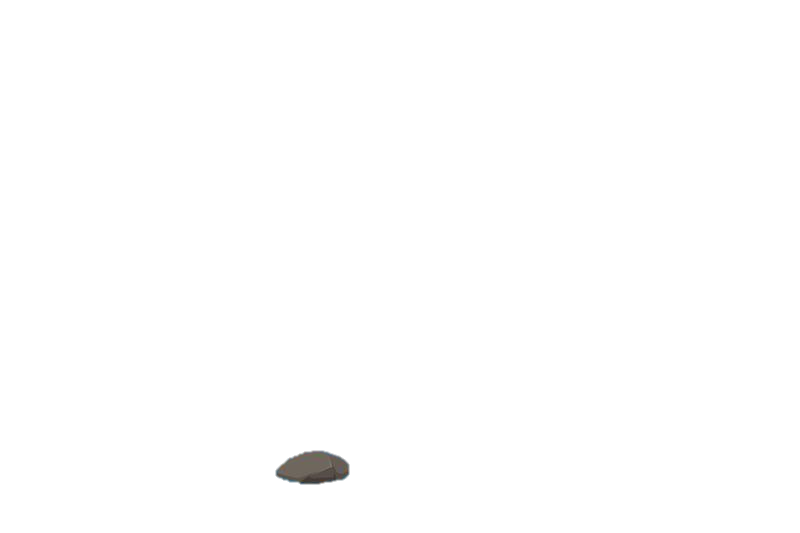 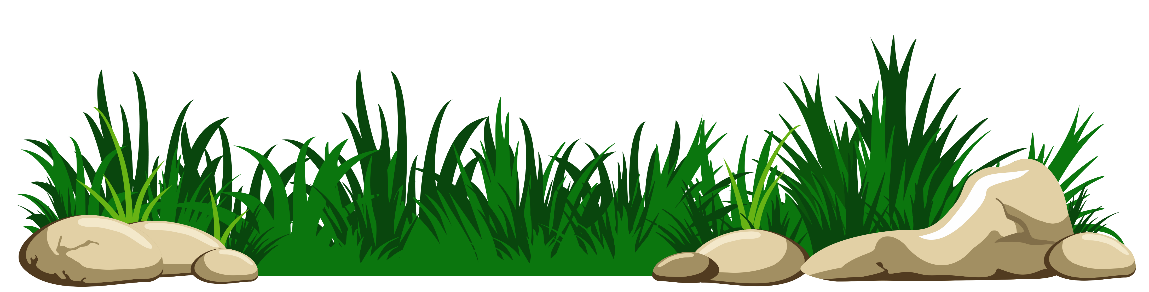 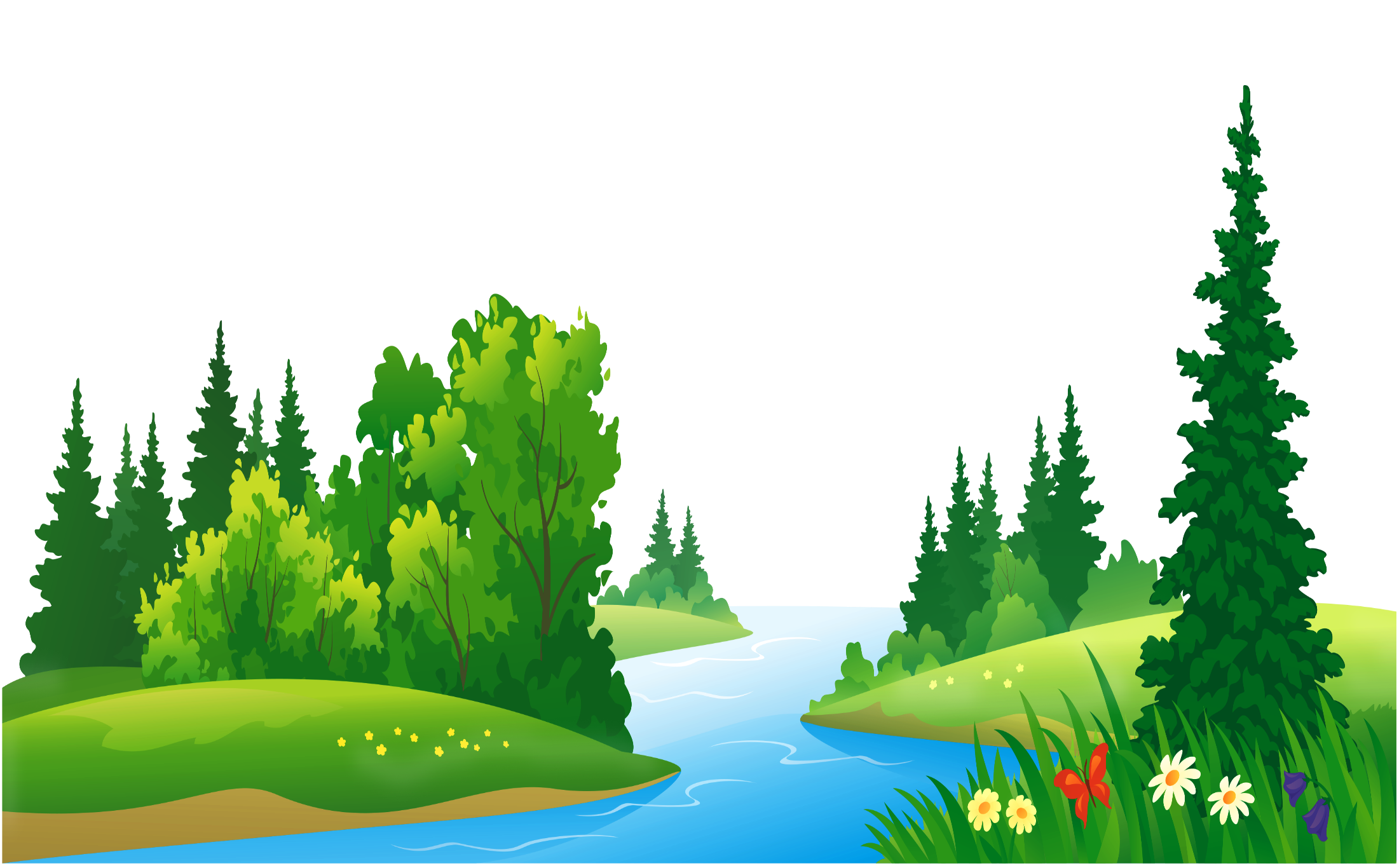 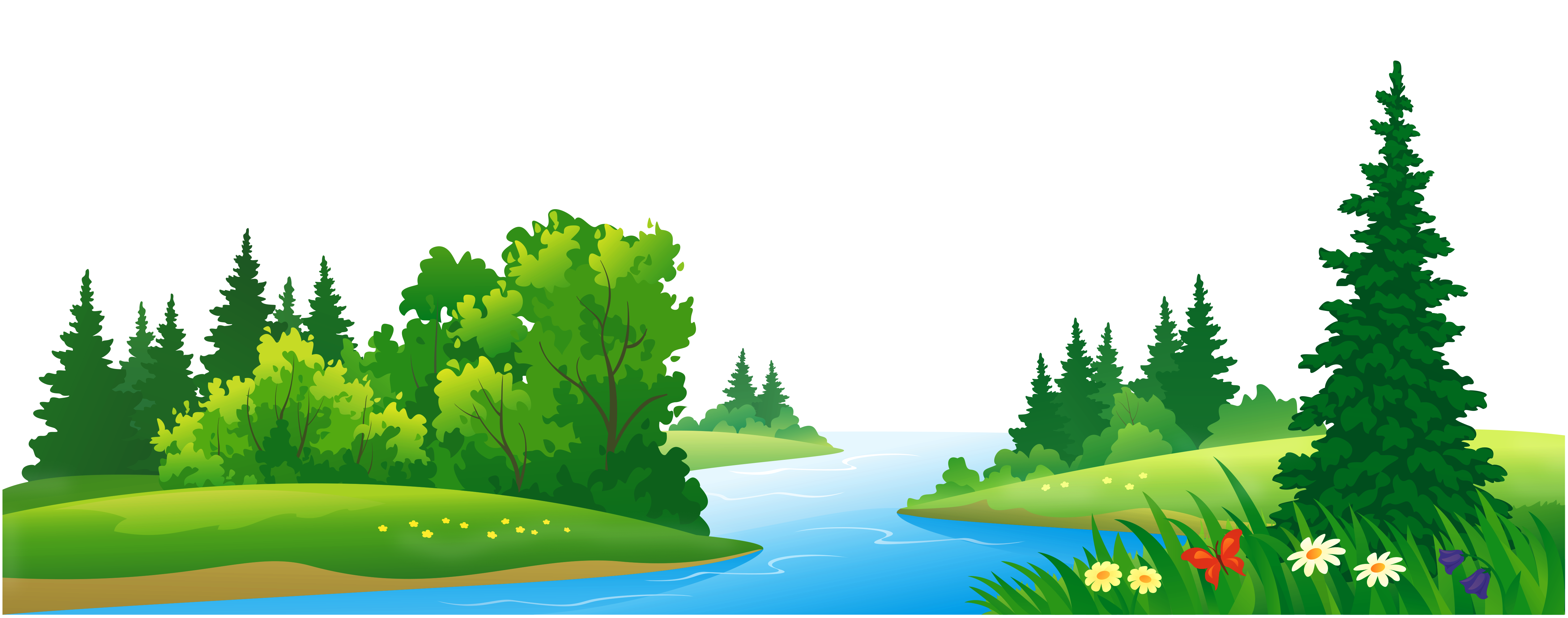 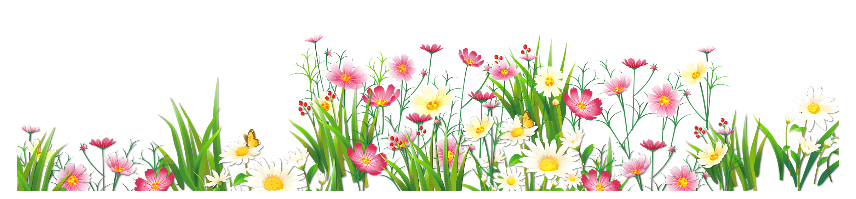 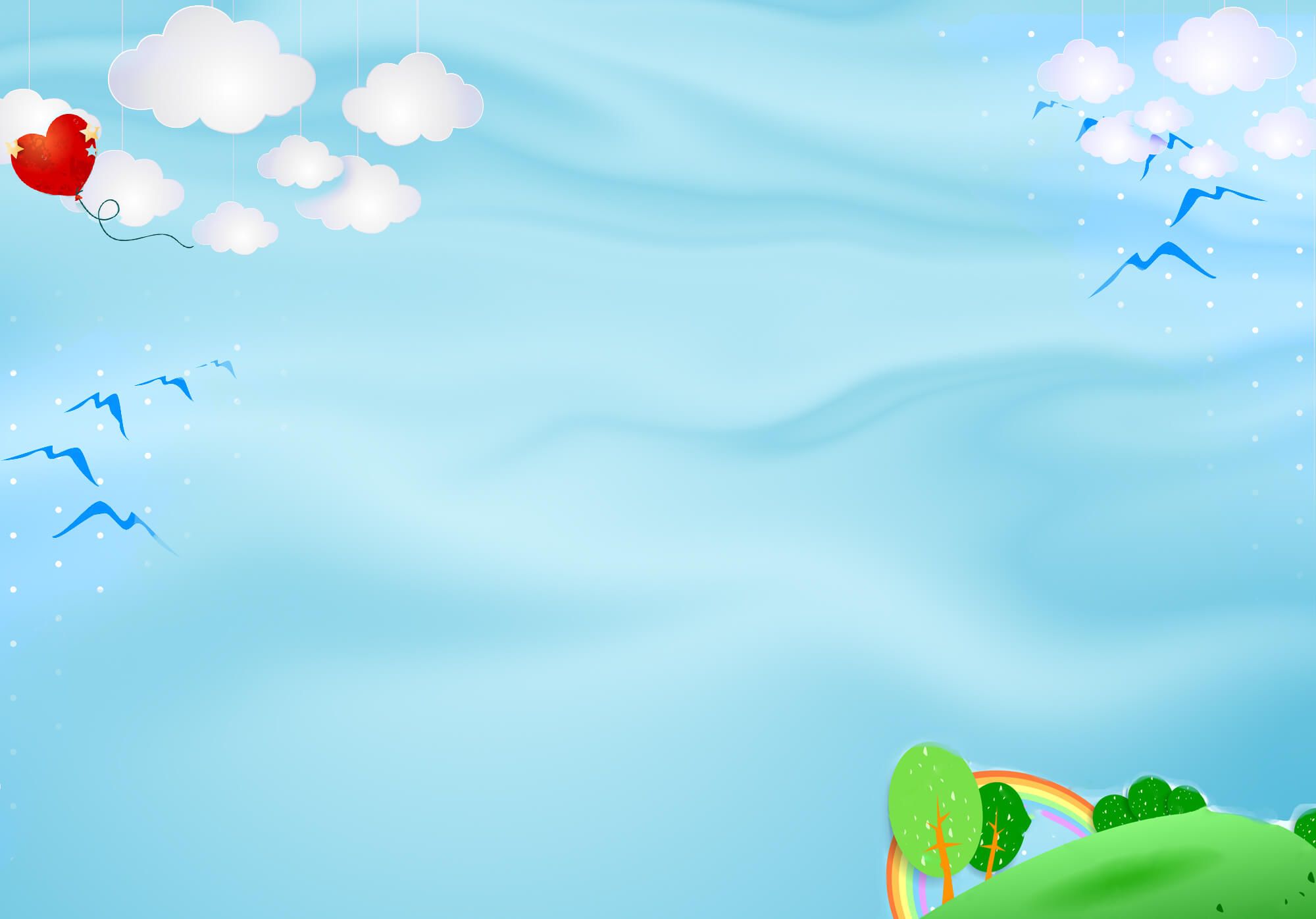 Bài 3
Mỗi con vật che số nào?
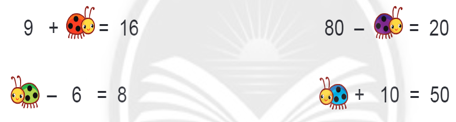 60
7
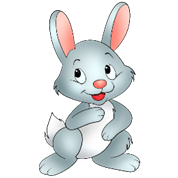 14
40
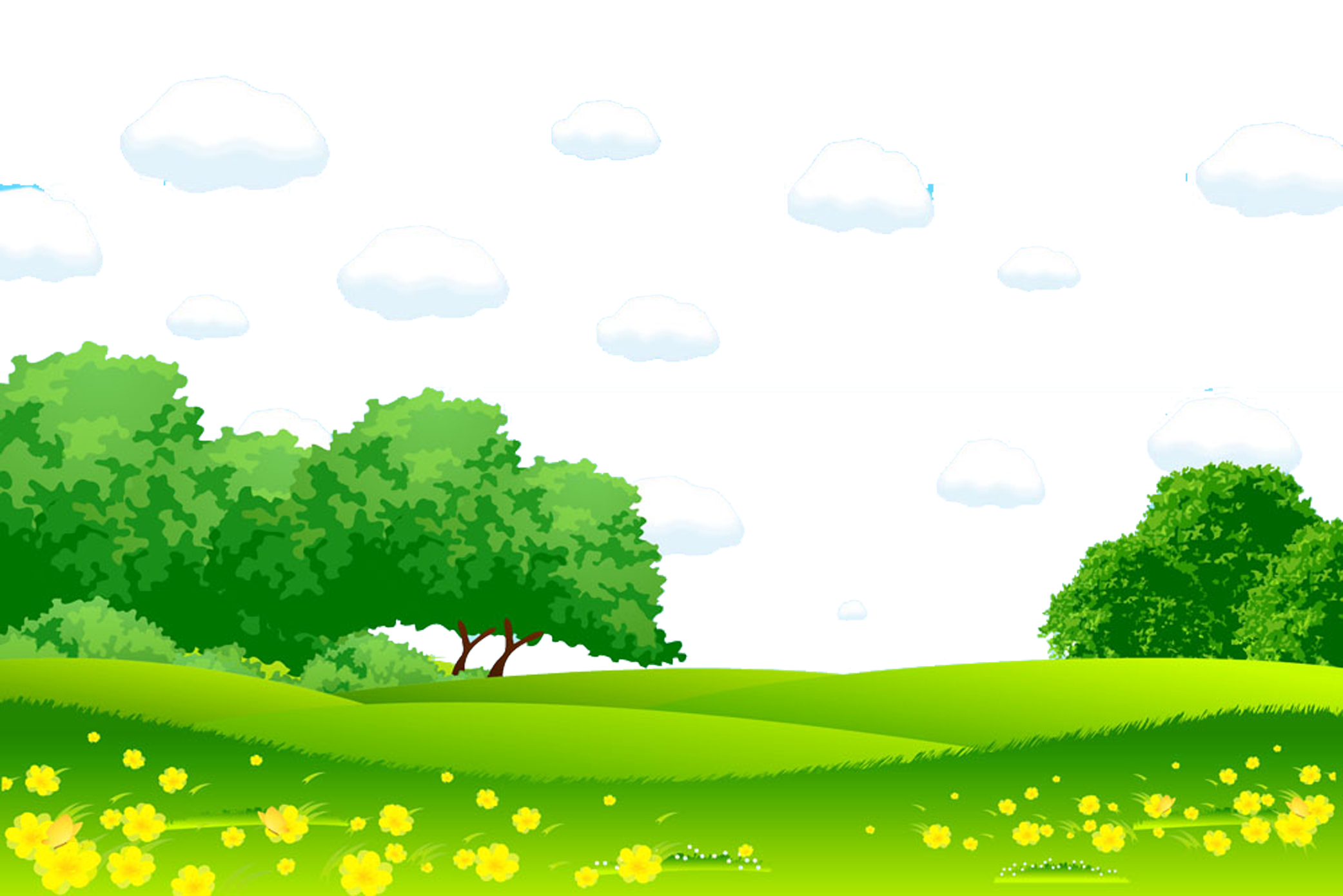 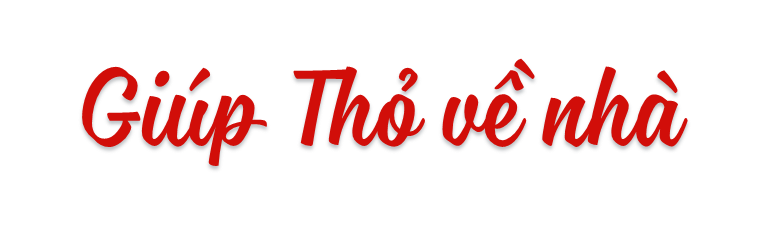 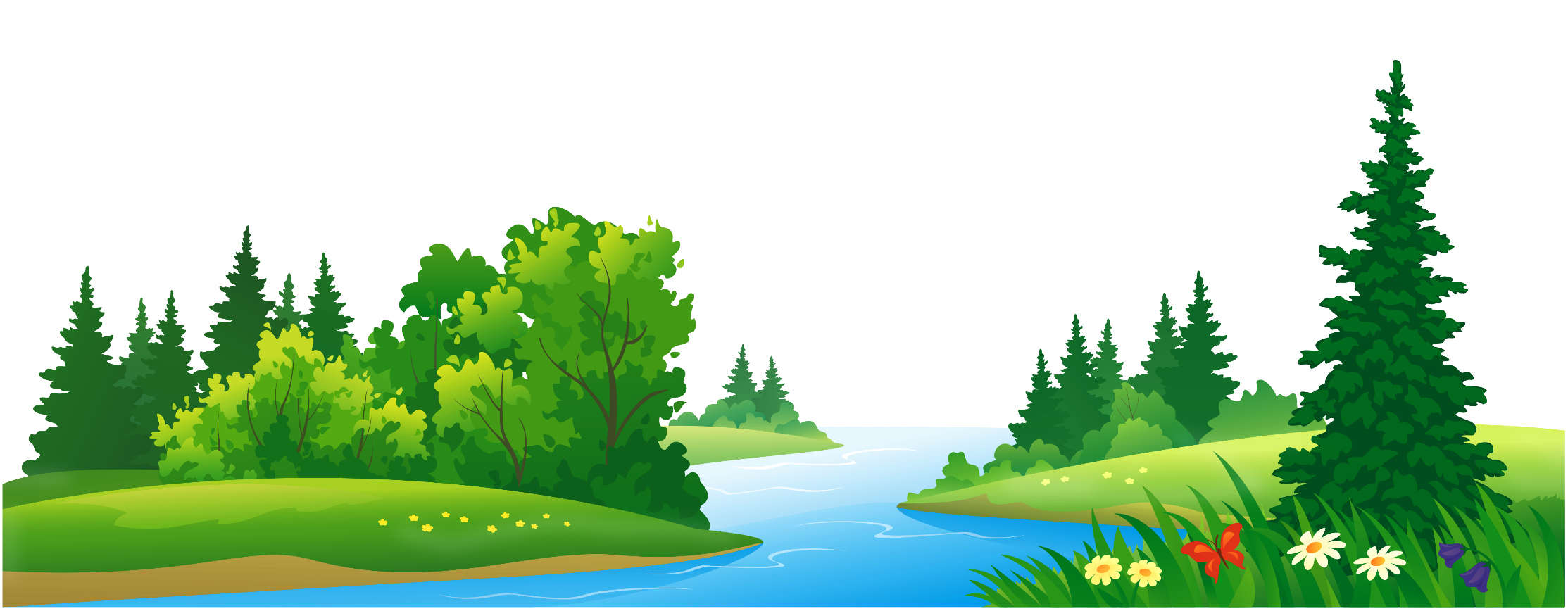 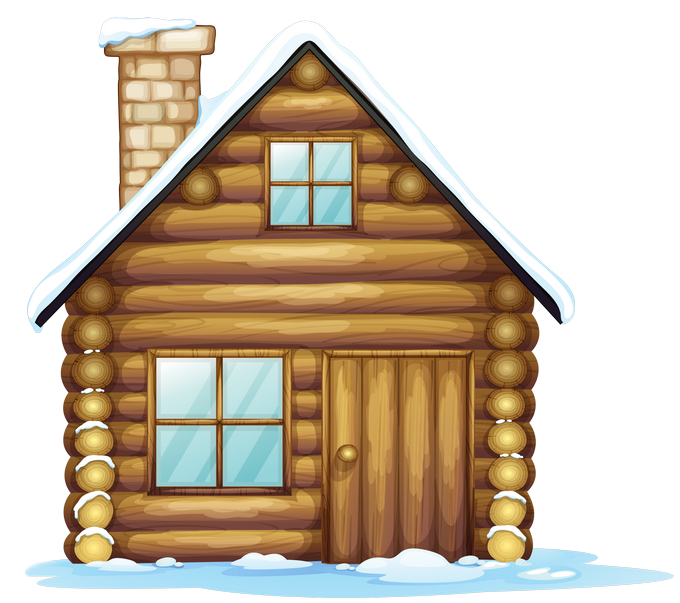 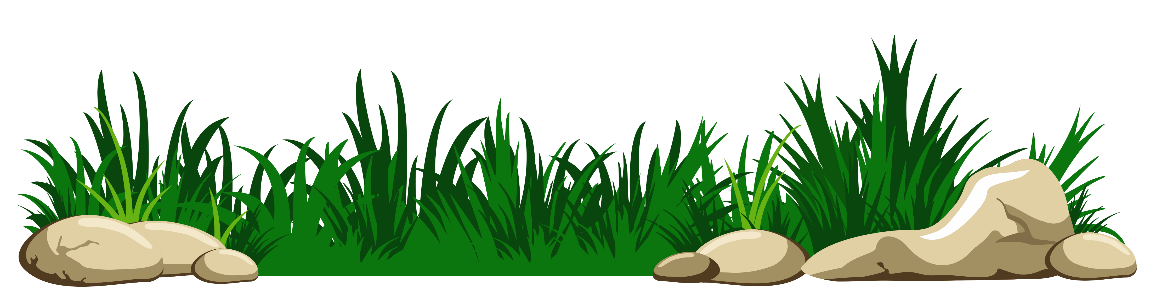 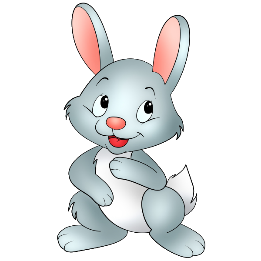 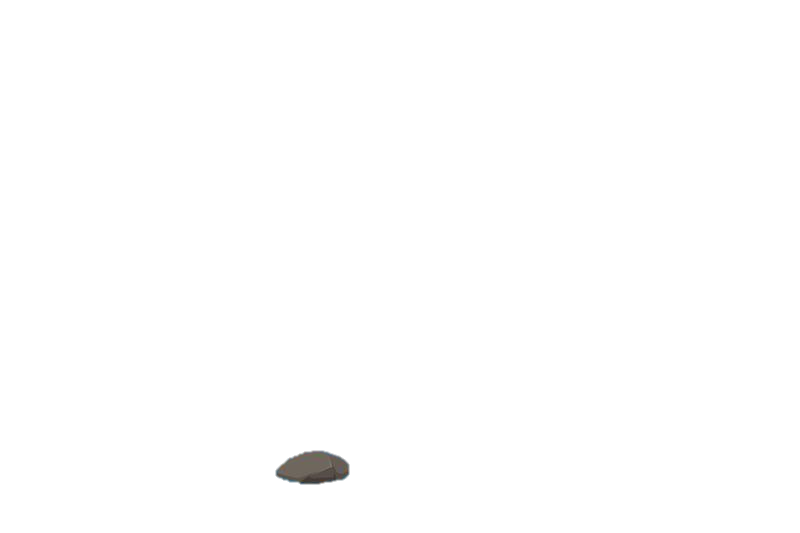 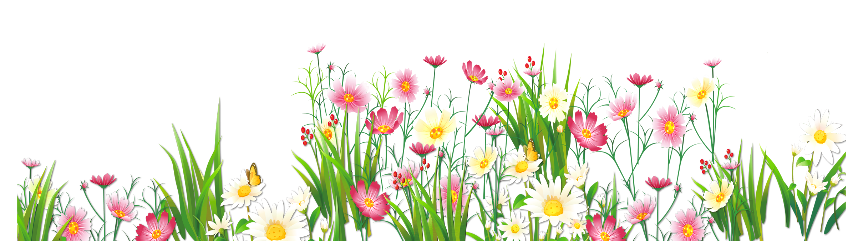 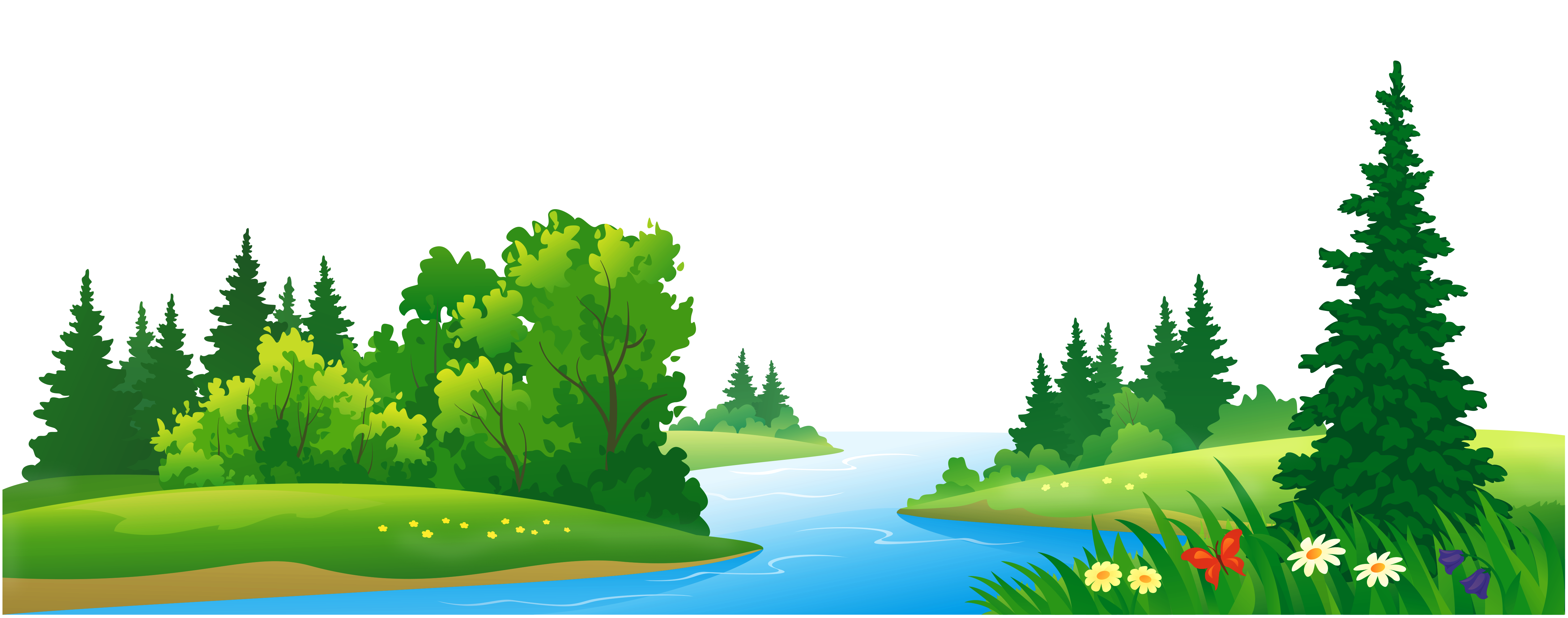 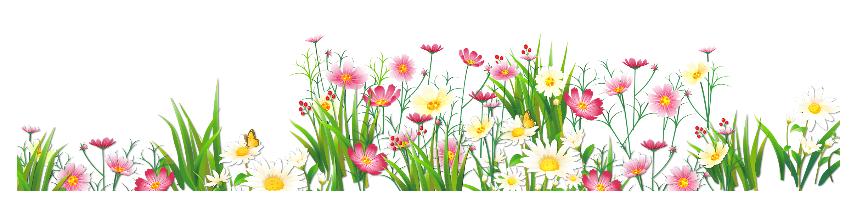 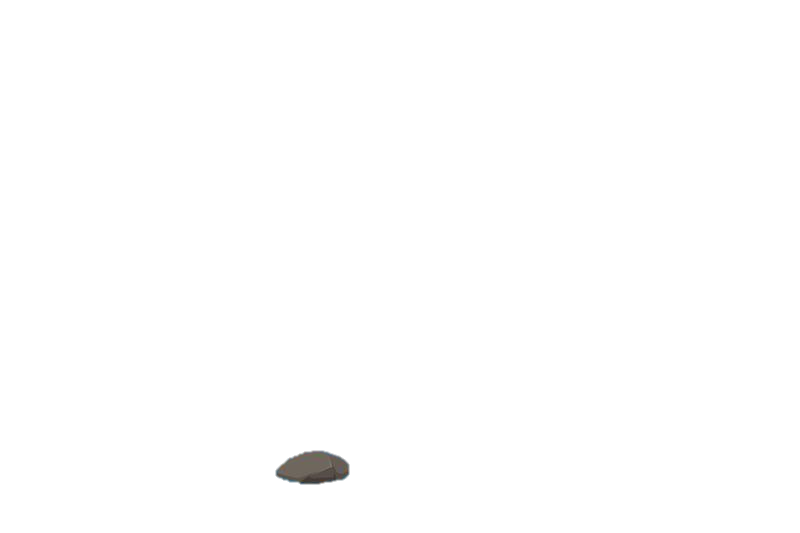 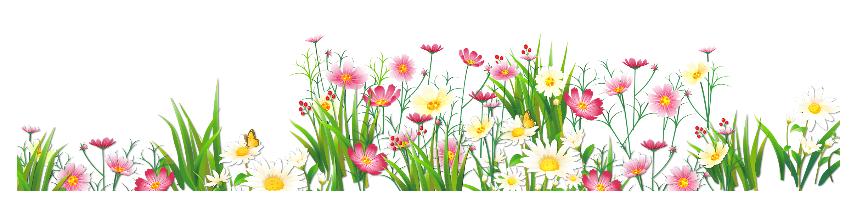 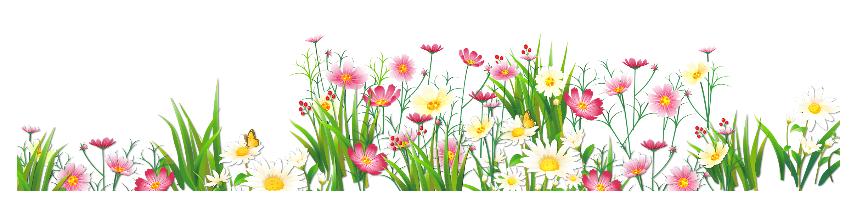 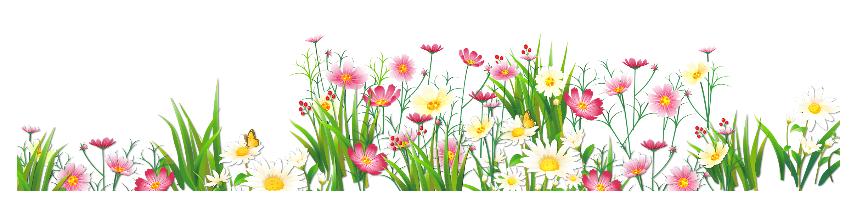 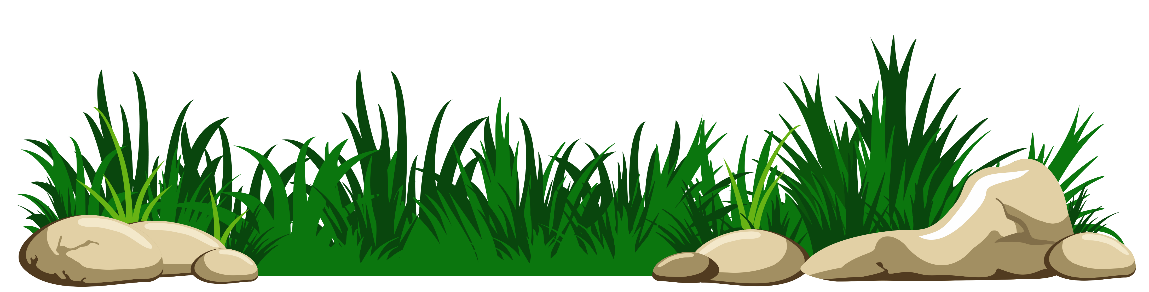 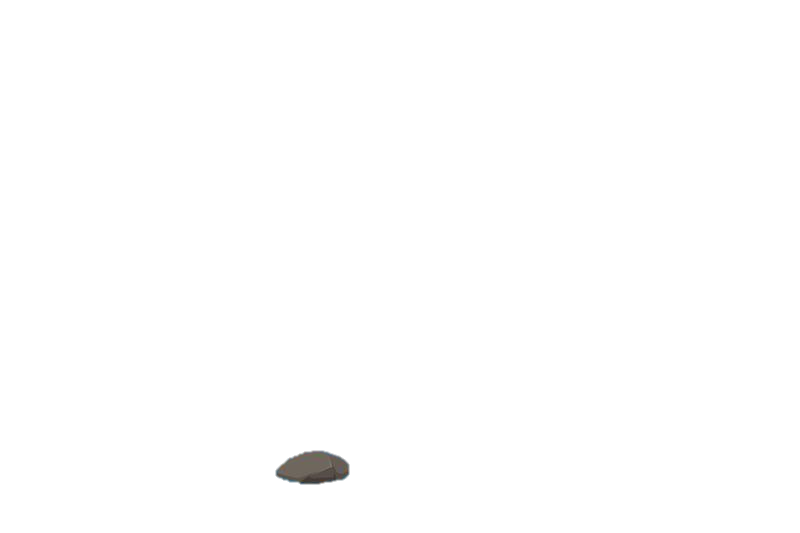 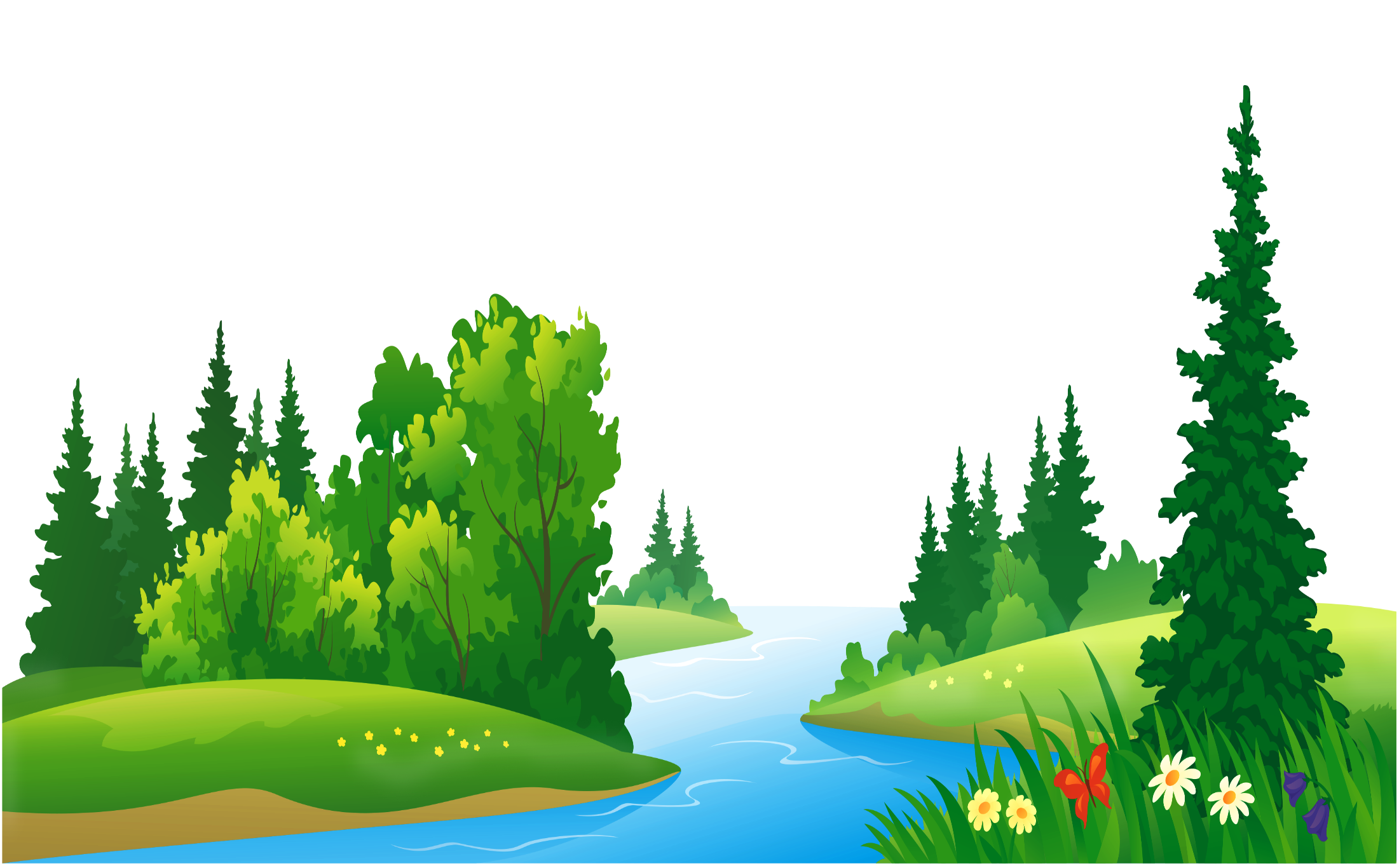 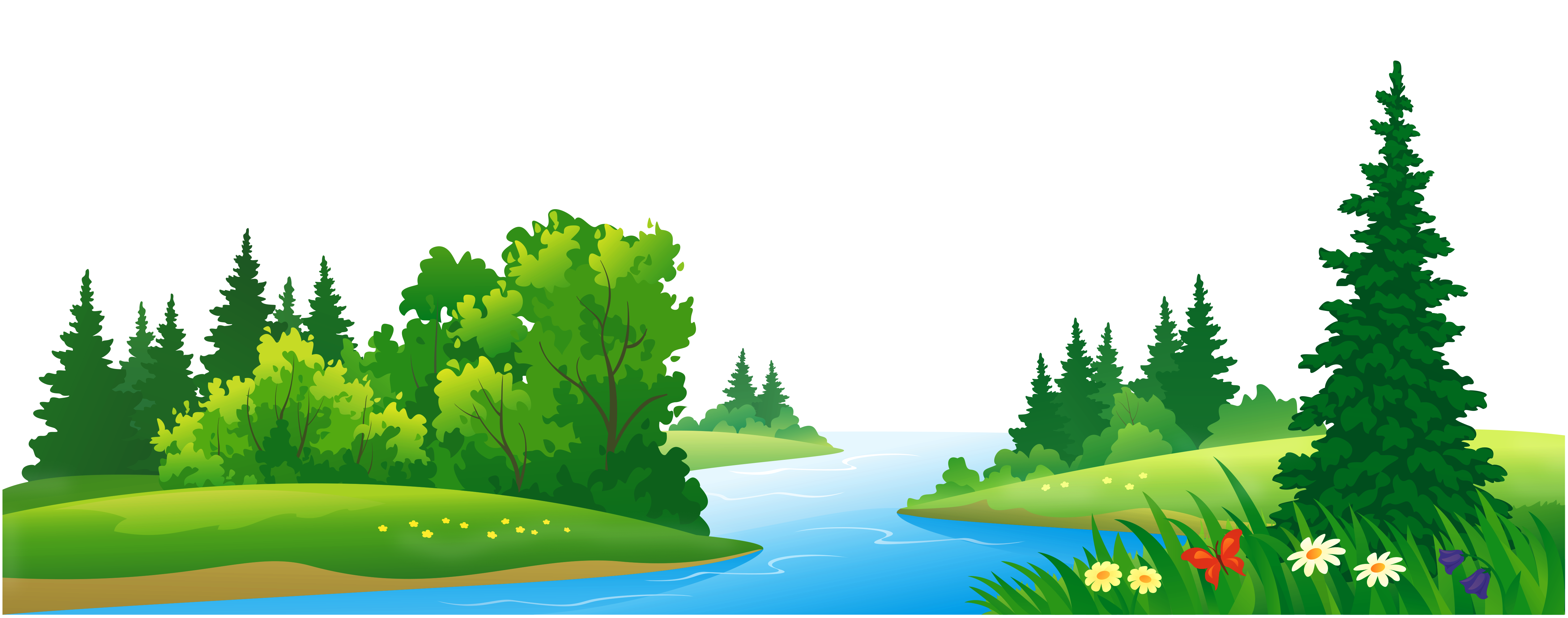 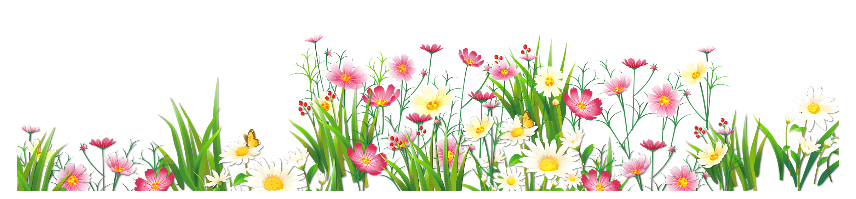 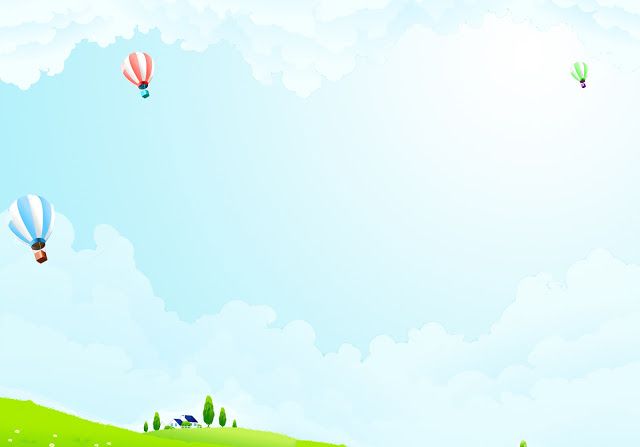 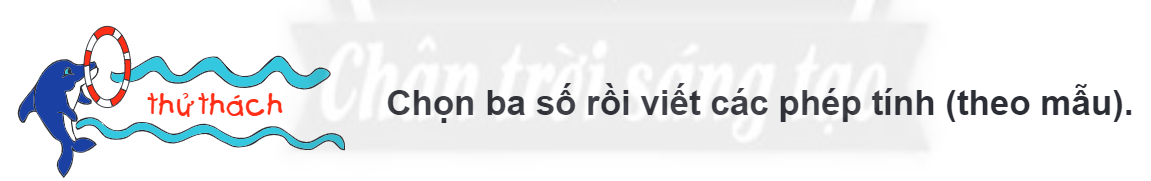 Mẫu:
50 - 27 = 23
50 - 23 = 27
23 + 27 = 50
27 + 23 = 50
12
23
34
40 - 12 = 28
40 - 28 = 12
12 + 28 = 40
28 + 12 = 40
28
26
27
60
50
40
60 - 26 = 34
60 - 34 = 26
34 + 26 = 60
26 + 34 = 60
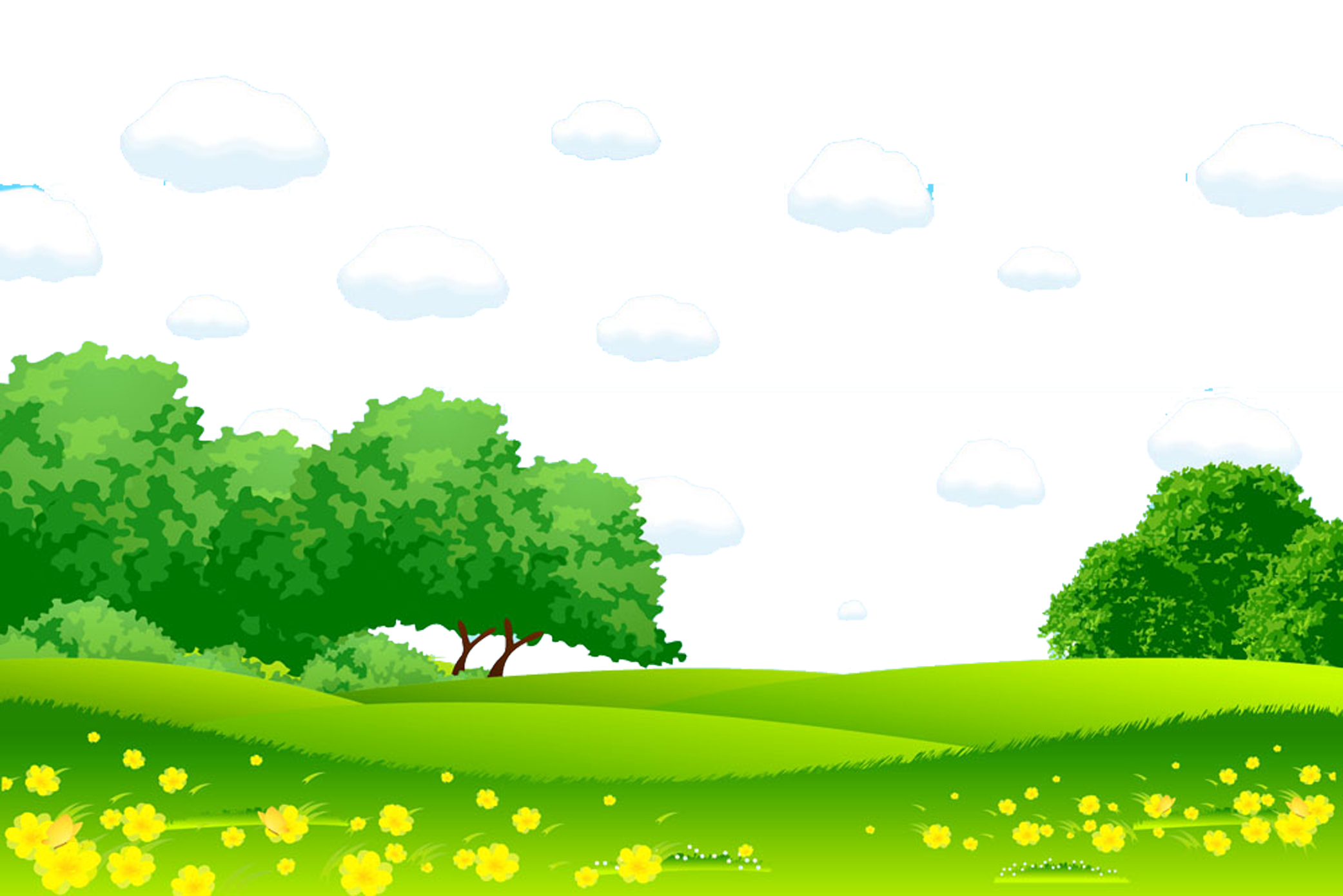 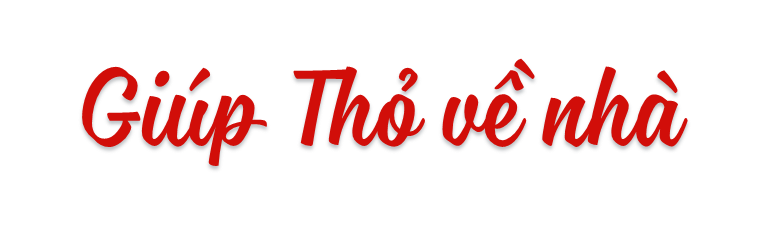 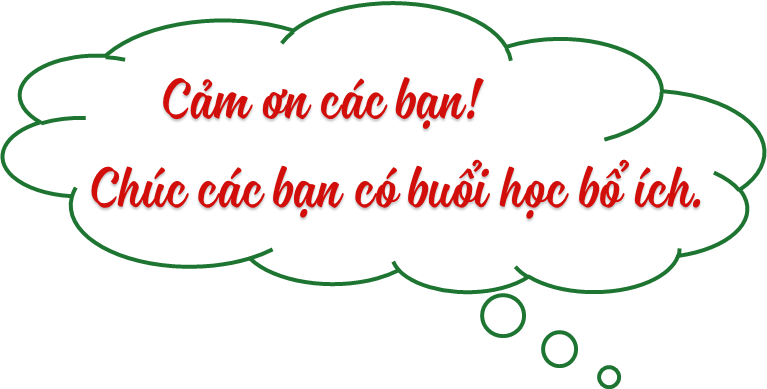 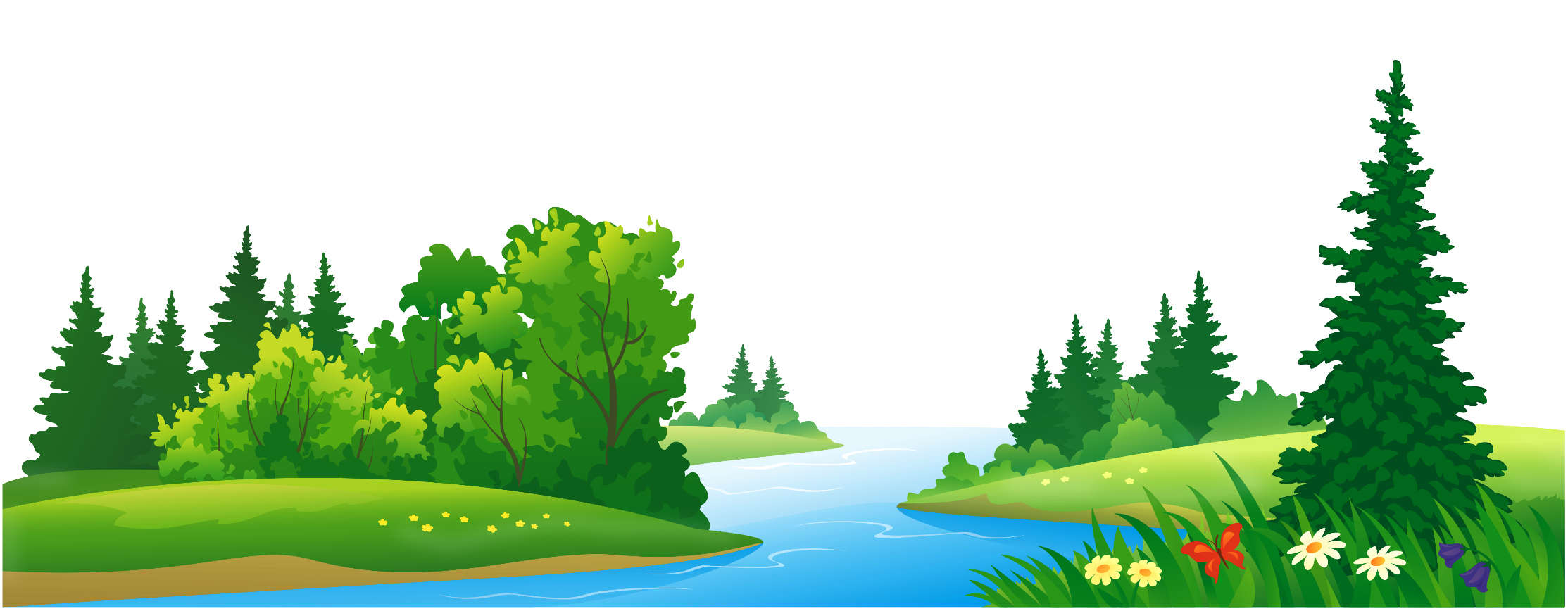 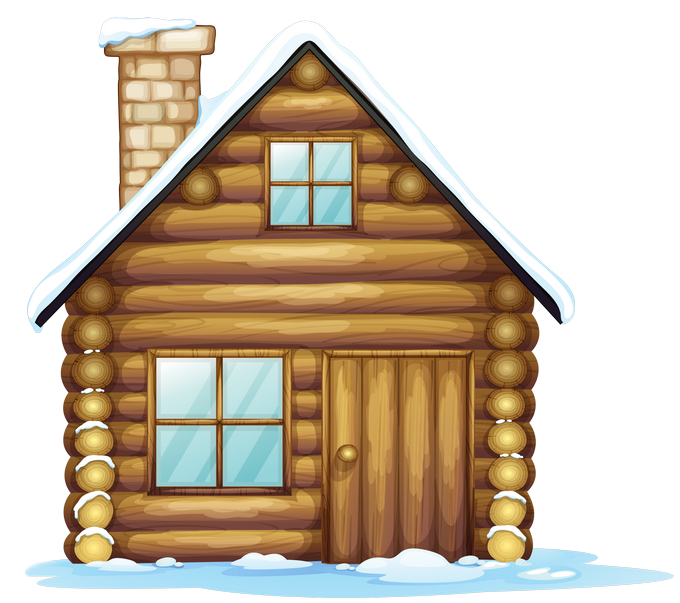 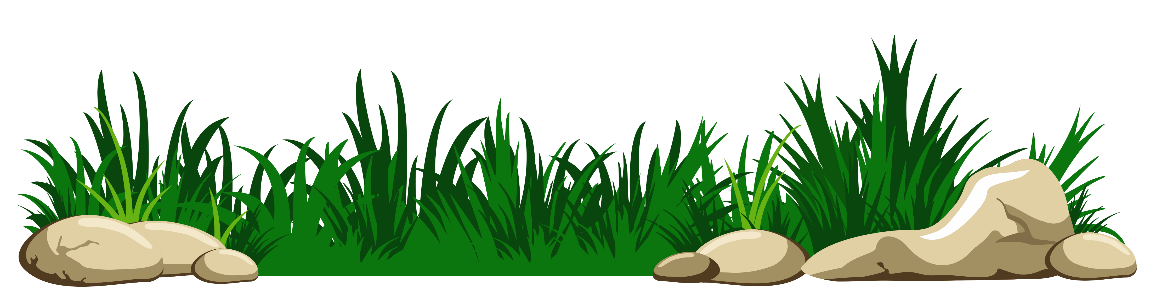 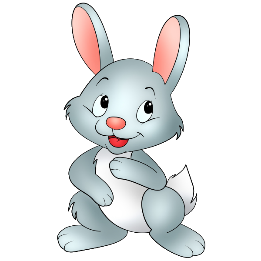 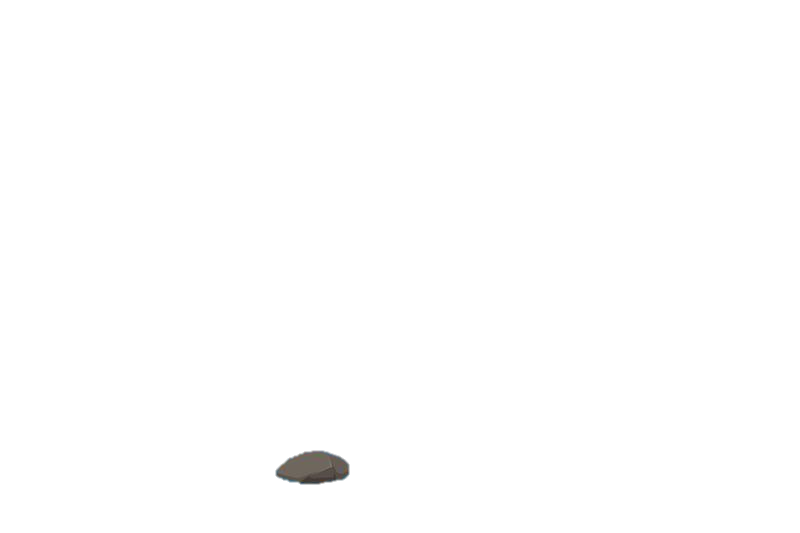 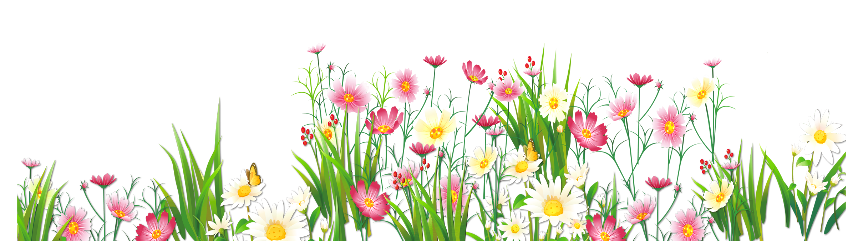 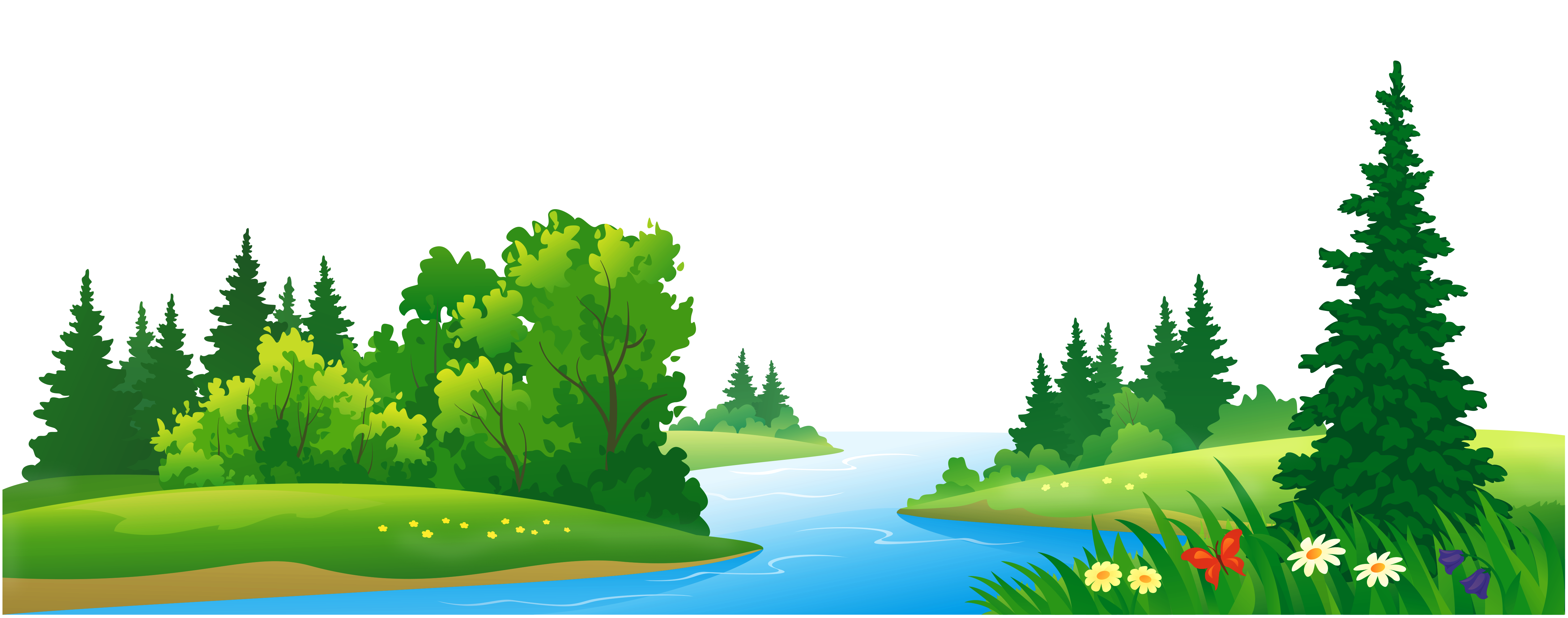 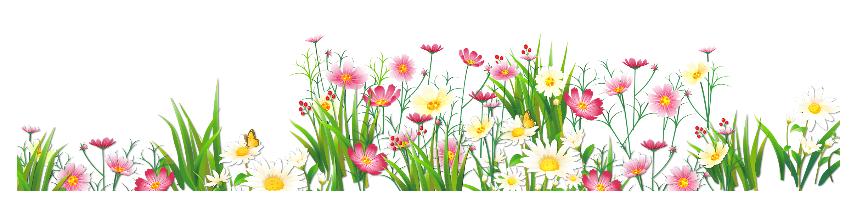 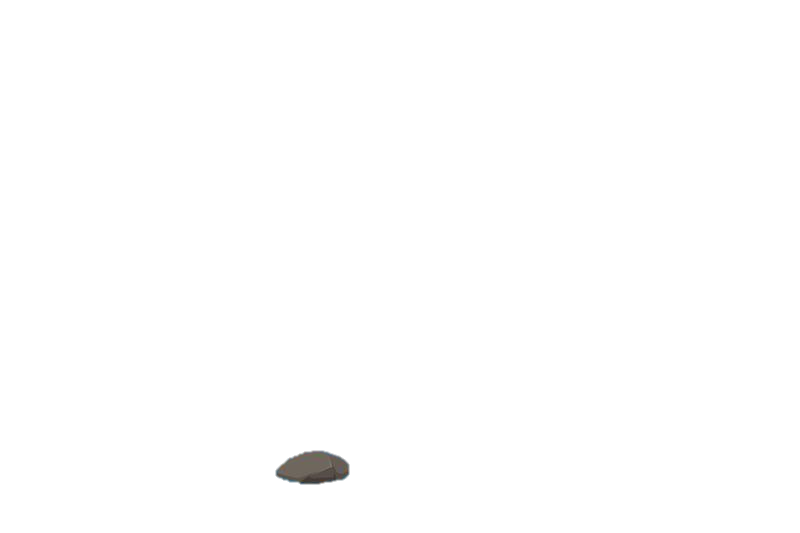 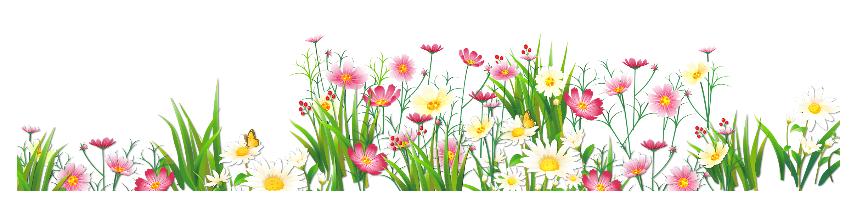 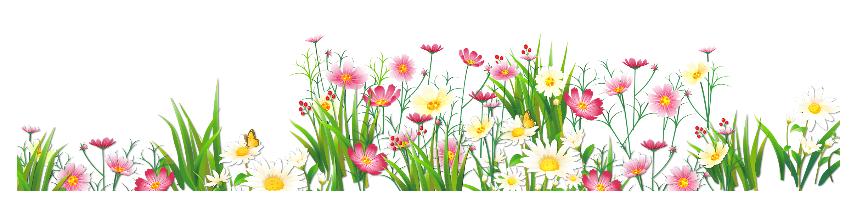 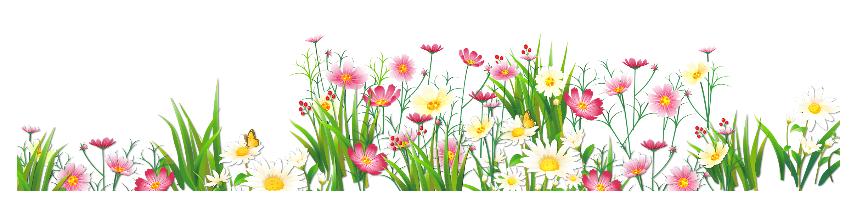 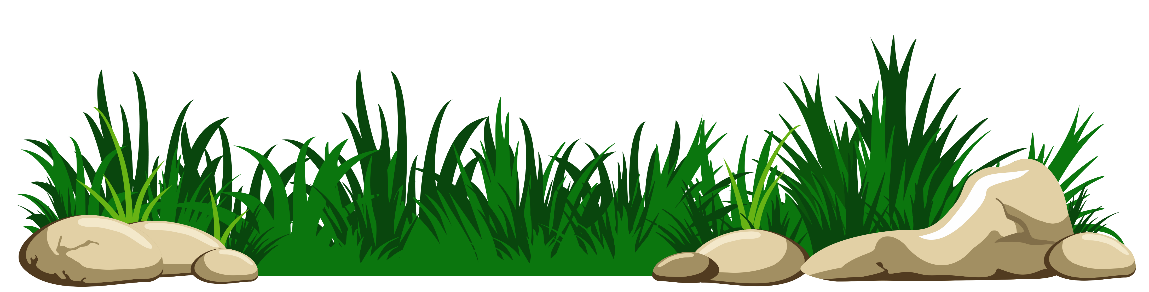 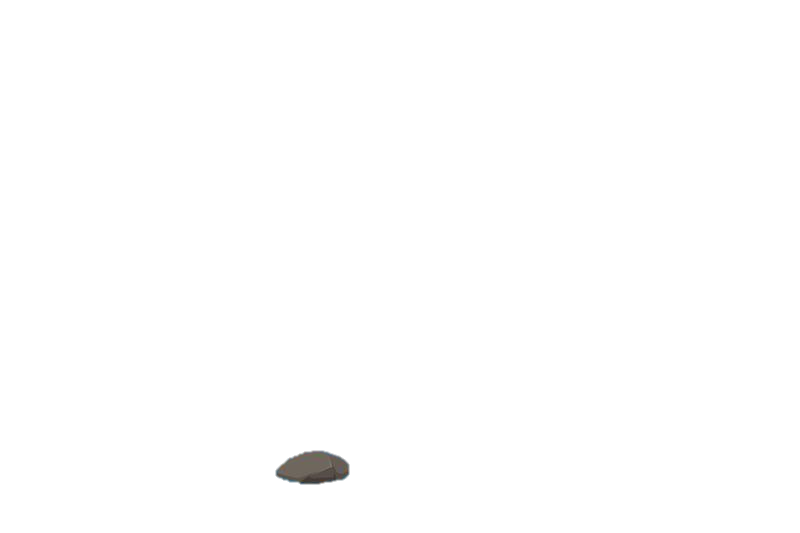 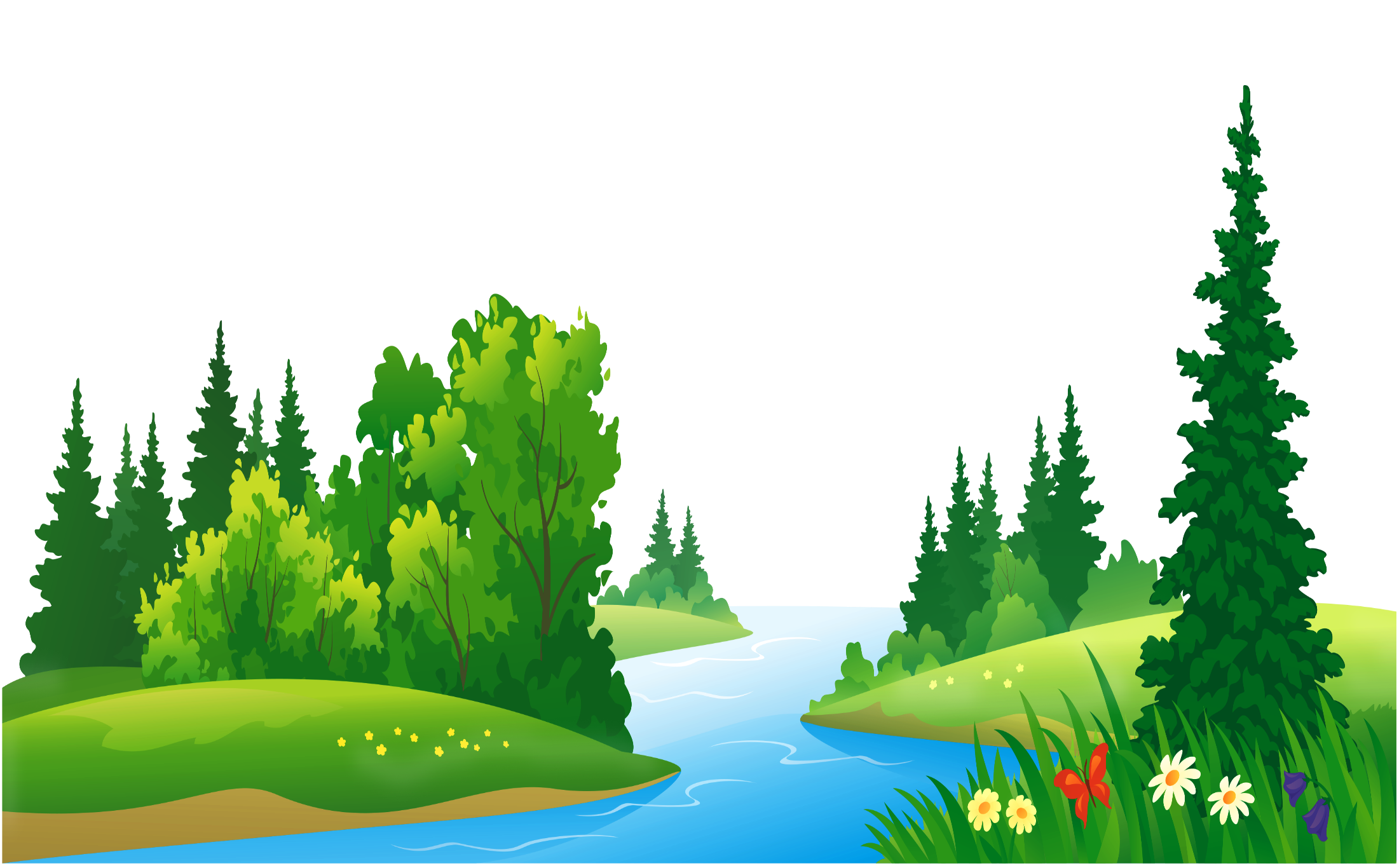 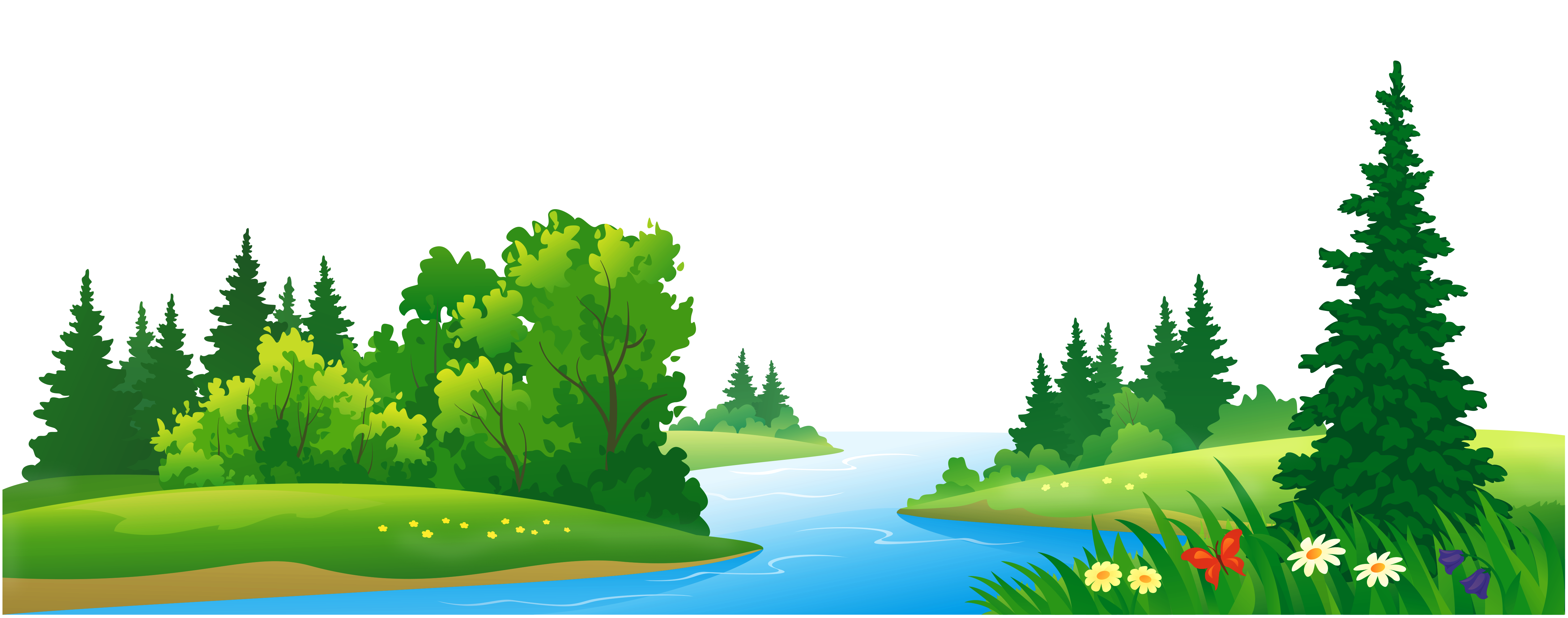 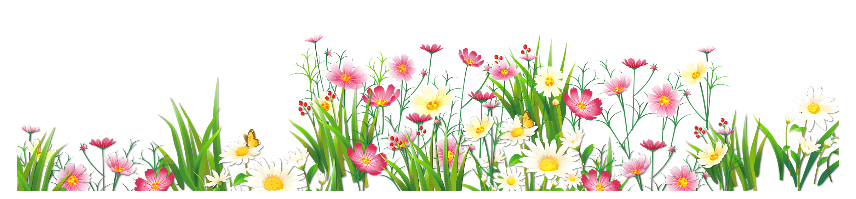 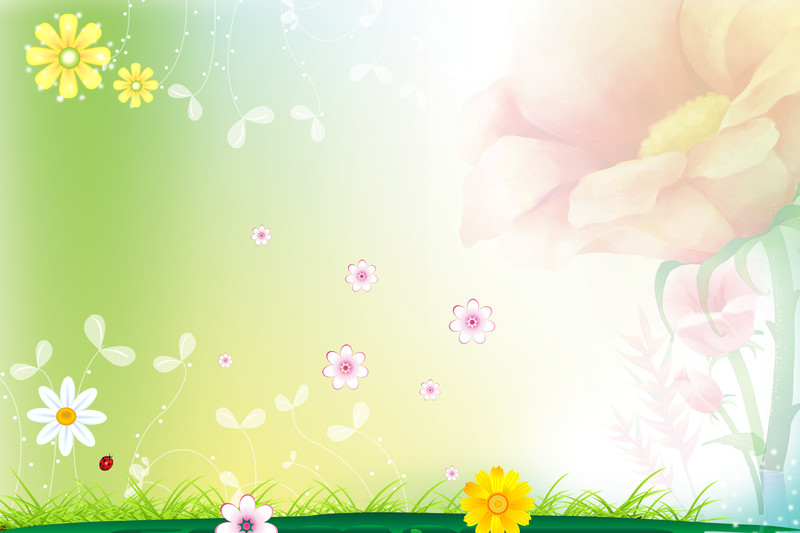 Dặn dò
   - Ôn lại cách thực hiện cộng, trừ nhẩm qua 10 trong phạm vi 20.
   - Ôn lại cách đặt tính cộng, trừ có nhớ.
   - Xem trước bài ôn ngày hôm sau.